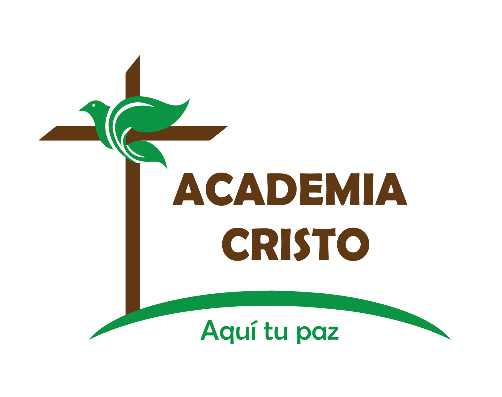 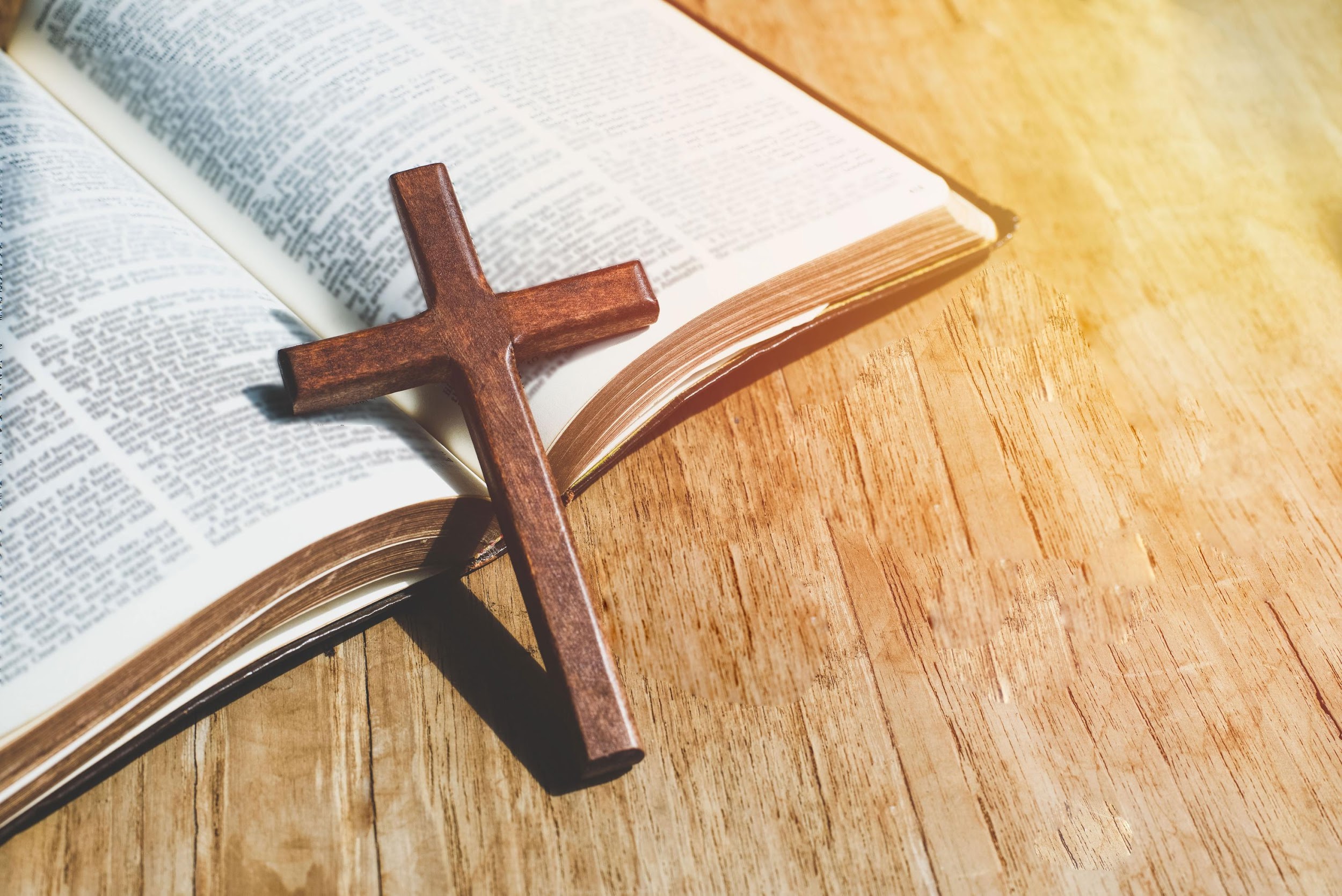 ACADEMIA
CRISTO
[Speaker Notes: Antes de la clase en vivo, el profesor compartirá la siguiente tarea en el grupo de WhatsApp:
Ver el siguiente video de instrucción: https://youtu.be/fncwYtk_qA8  
Leer la historia de Hechos 9:1-19 en sus Biblias
Darles un vistazo a los capítulos del 3 al 8 de Hechos e identificar qué tipo de actividades hacía la iglesia en Hechos en esos capítulos.]
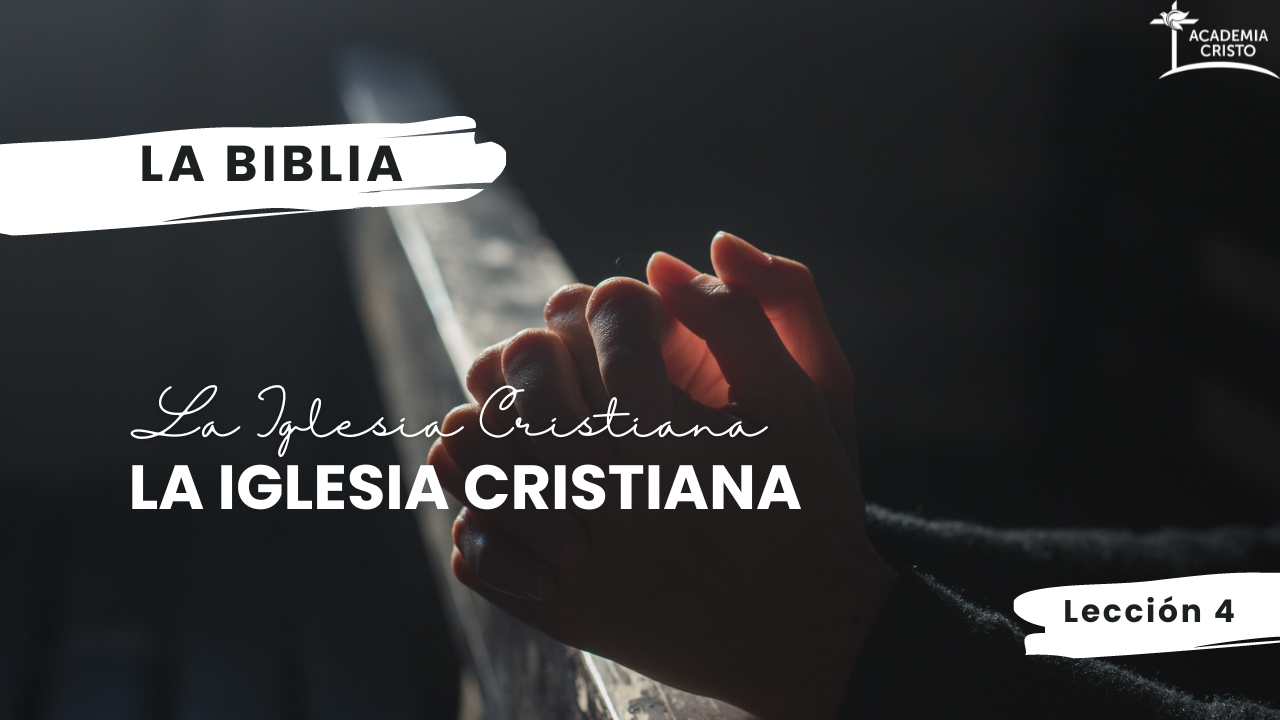 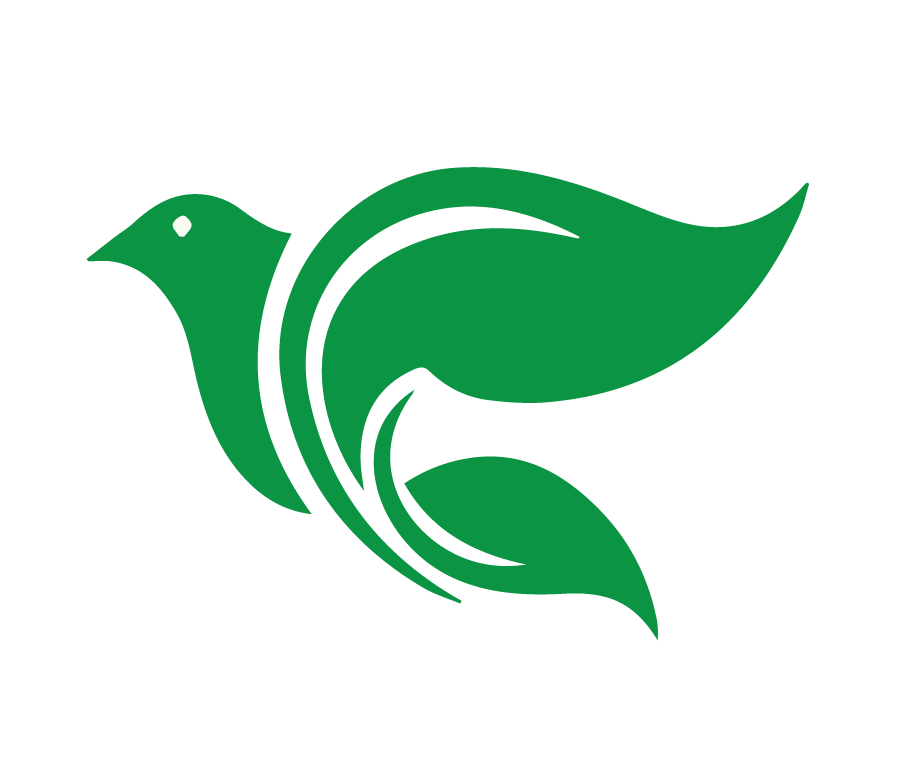 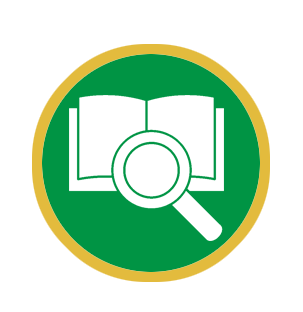 Lección 4
Jesús Cambia a Pablo
Hechos 9:1-19
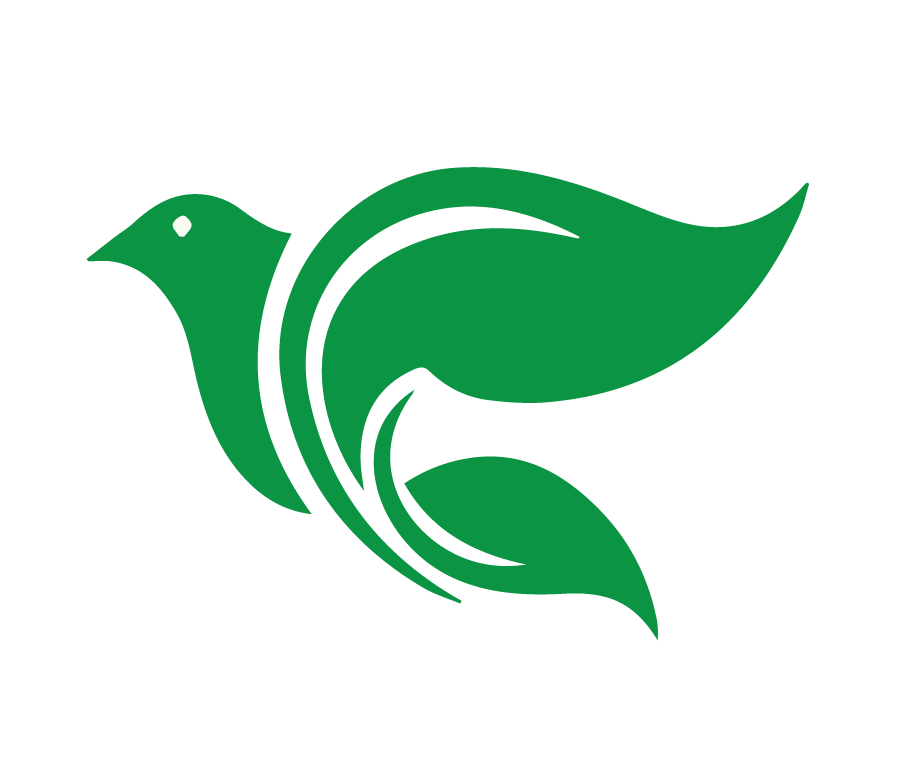 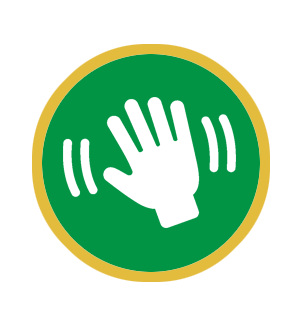 Saludos y bienvenidos
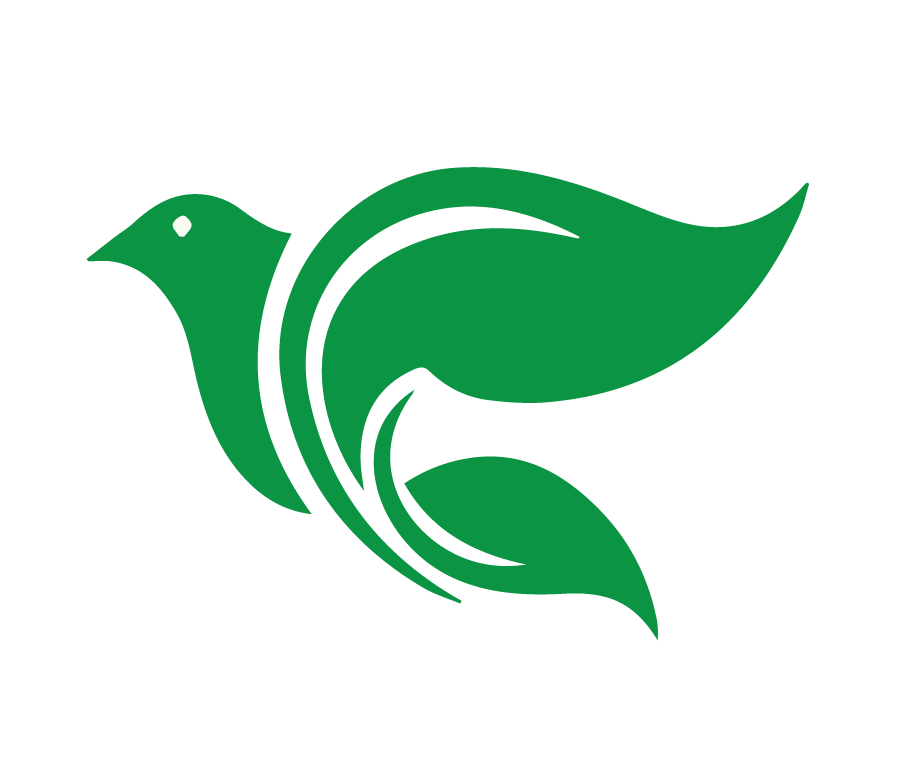 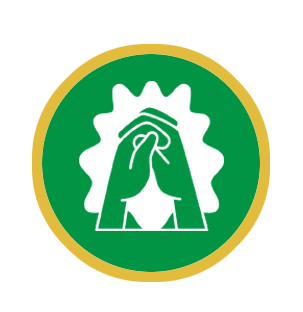 Oración
[Speaker Notes: Oración: Amado Señor Jesús, te doy gracias porque me hiciste amigo de Dios por medio de tu muerte en la cruz. Te pido que me perdones cuando obro más como un enemigo y no obedezco tu Palabra; que me lleves más cerca de ti y de tu gracia en la cual tú me has salvado y me has mostrado tu amor. Ayúdame, Señor a mostrar este mismo amor que tuviste para mí con aquellos que necesitan conocerte a pesar de ser tus enemigos. Amén.]
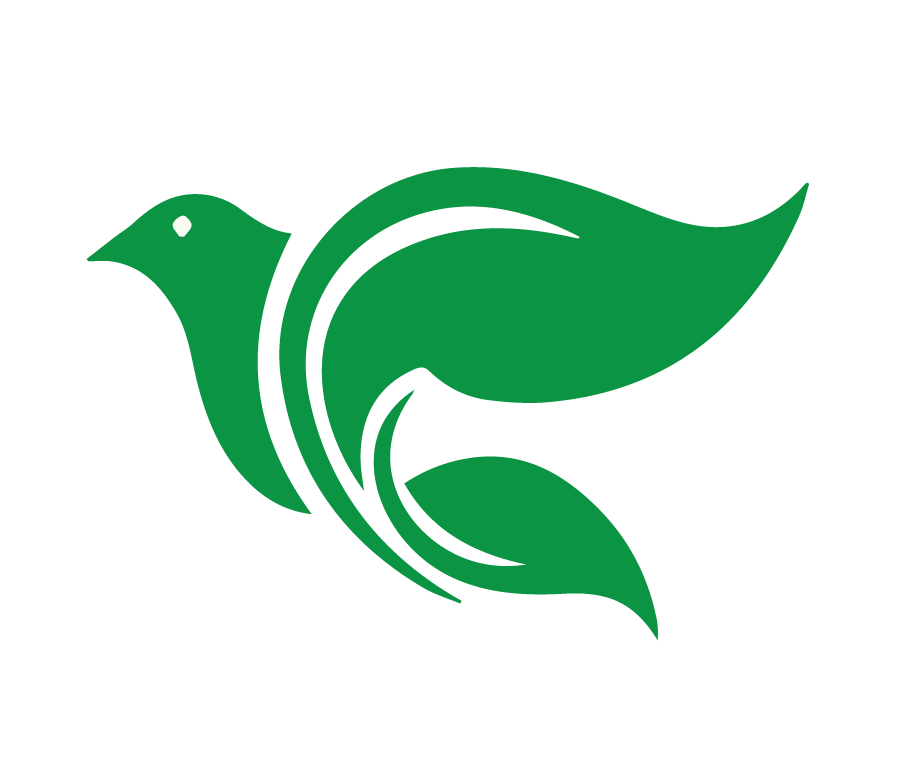 Objetivos de la Lección
Usar el método de las Cuatro “C” para leer y entender Hechos 9:1-19.
Responder con evidencia Bíblica: ¿Por qué Dios llamaría a alguien como Pablo para ser apóstol y misionero?
Responder con evidencia Bíblica: ¿Por qué Dios nos llama a servir como parte de su iglesia?
[Speaker Notes: Objetivos de la Lección
Usar el método de las Cuatro “C” para leer y entender Hechos 9:1-19
Responder con evidencia Bíblica: ¿Por qué Dios llamaría a alguien como Pablo para ser apóstol y misionero?
Responder con evidencia Bíblica: ¿Por qué Dios nos llama a servir como parte de su iglesia?]
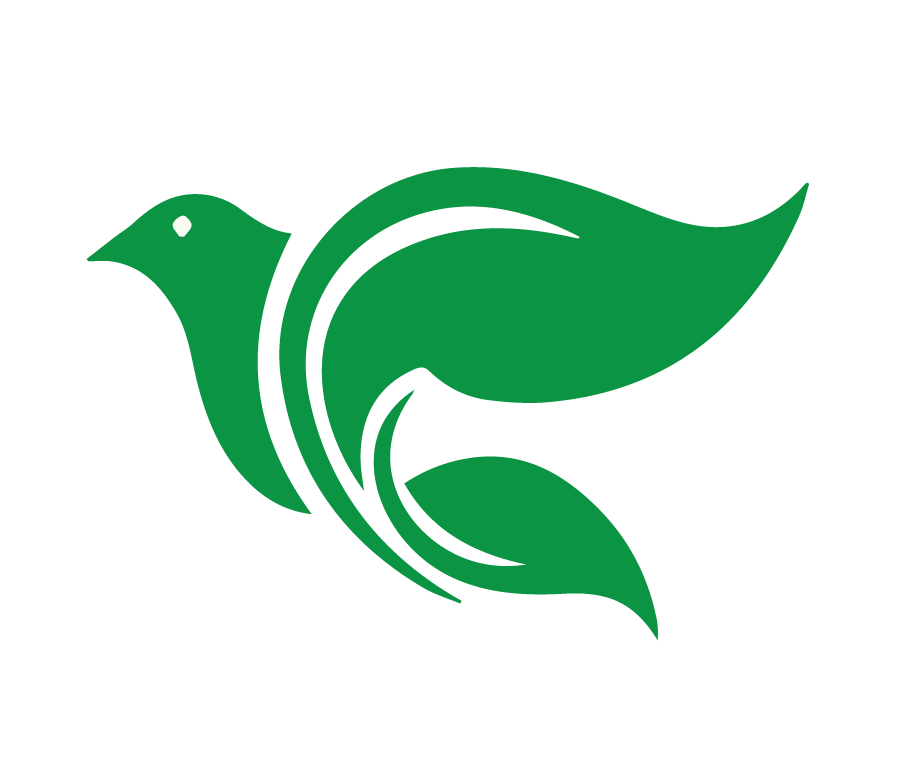 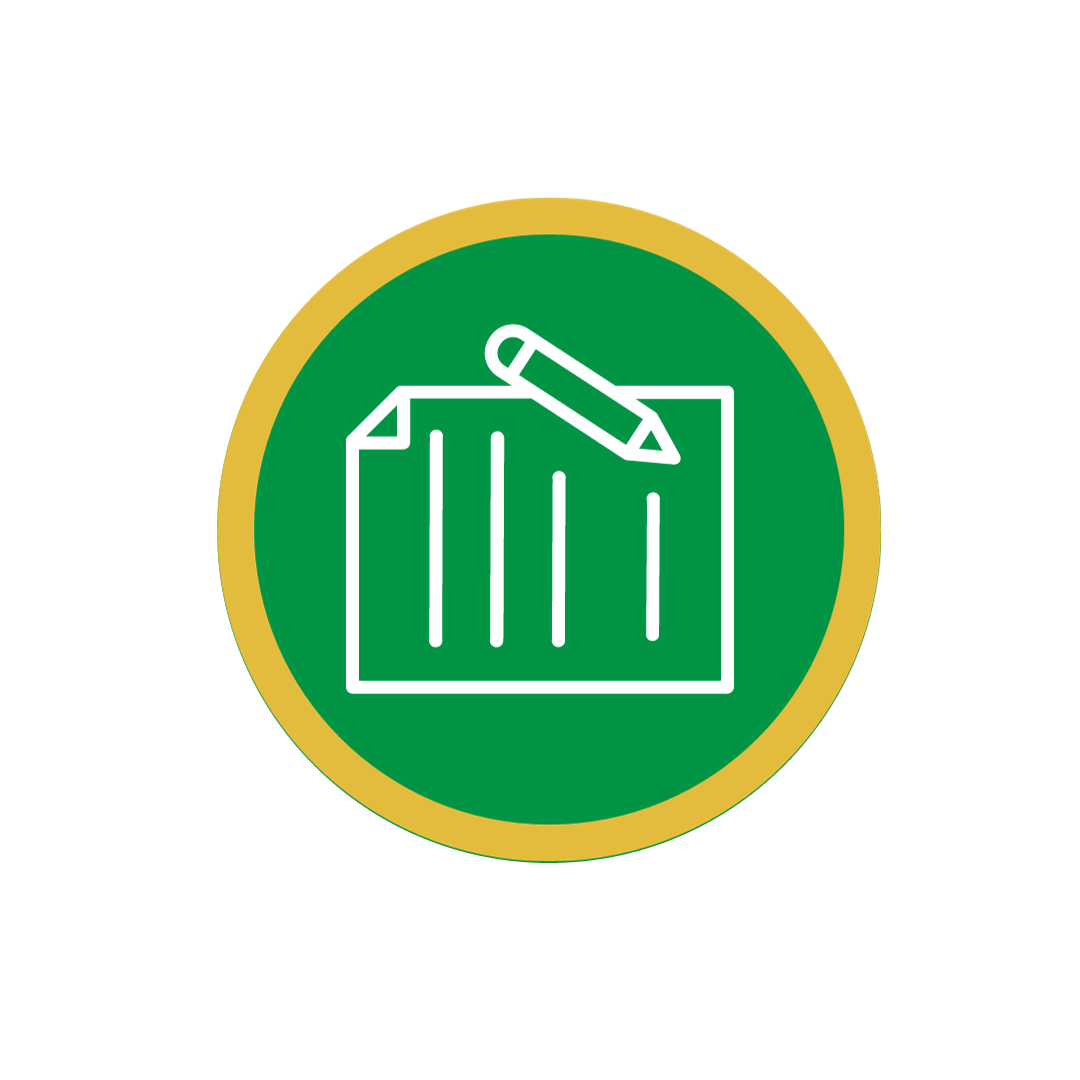 El Proyecto Final
El Señor llamó a Pablo, el que perseguía a los creyentes. 

¿Por qué Dios llamaría a alguien como Pablo para ser apóstol y misionero?
[Speaker Notes: Proyecto Final
Pregunta de la Lección 4: El Señor llamó a Pablo, el que perseguía a los creyentes. ¿Por qué Dios llamaría a alguien como Pablo para ser apóstol y misionero?]
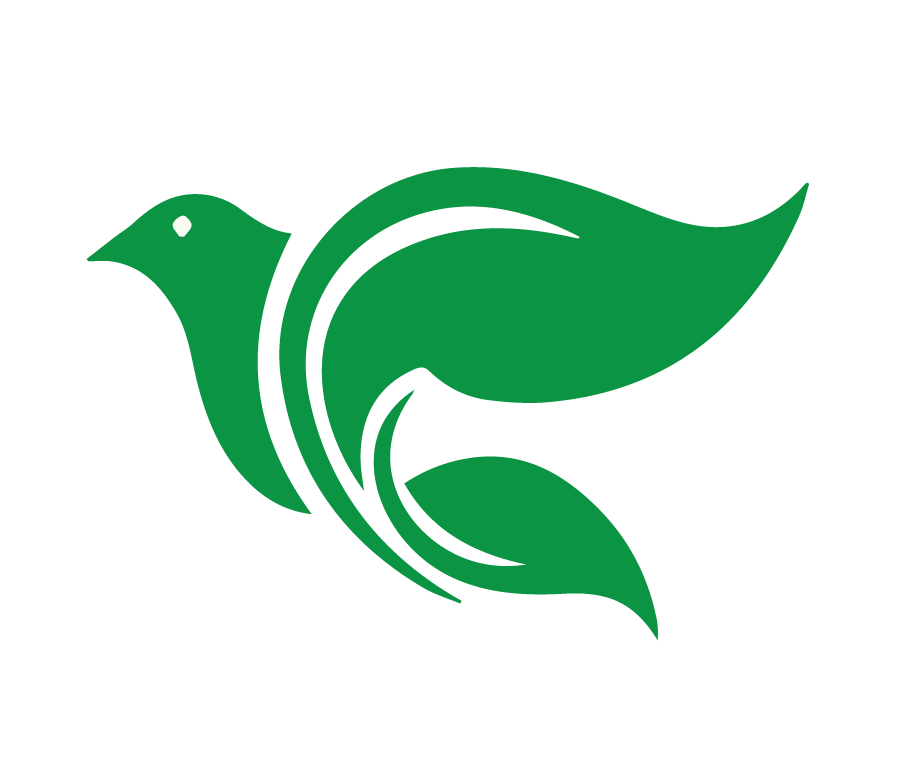 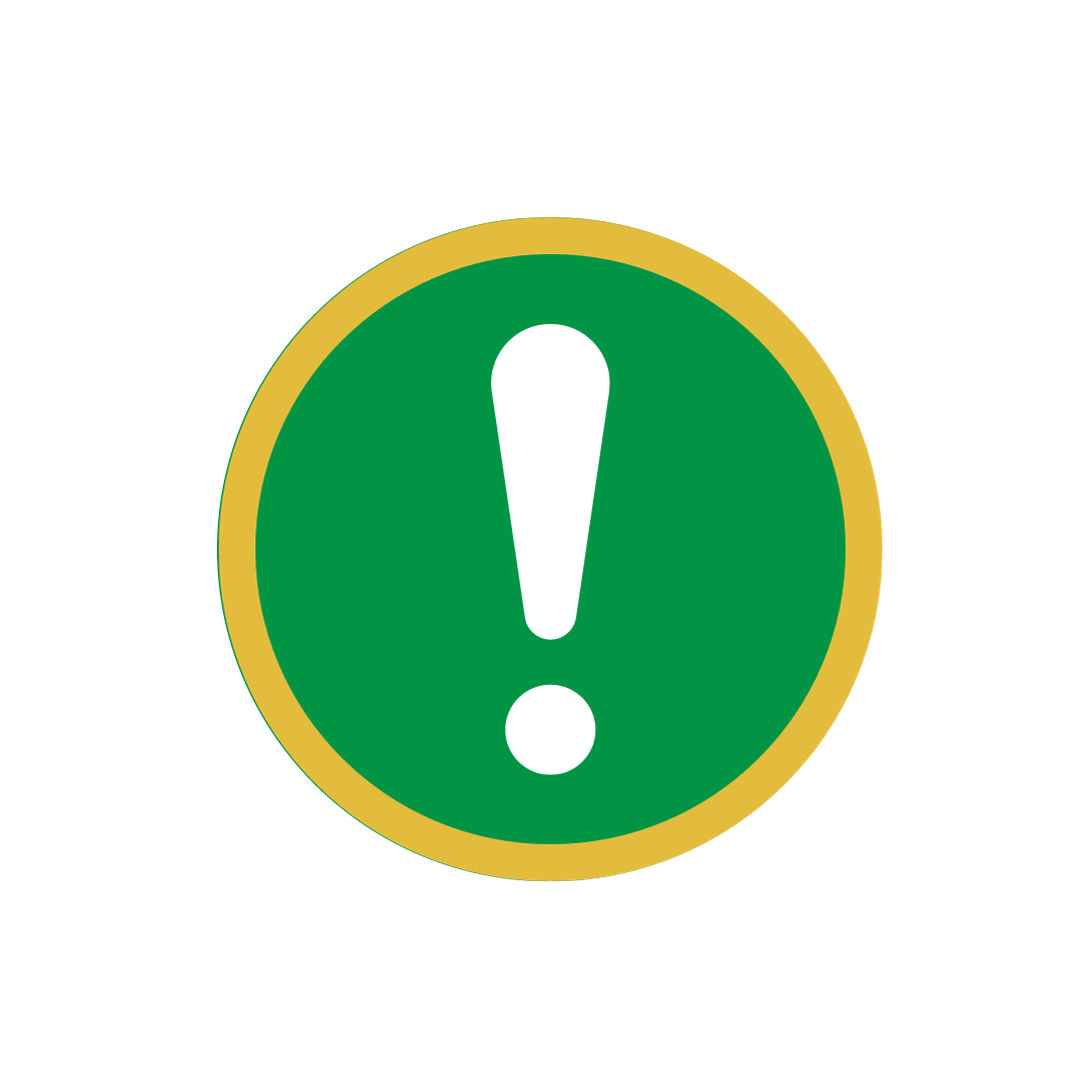 Captar
¿Qué tipo de actividades hacía la iglesia cristiana en Hechos 3-8?
[Speaker Notes: “Captar”
¿Qué tipo de actividades hacía la iglesia cristiana en Hechos 3-8?]
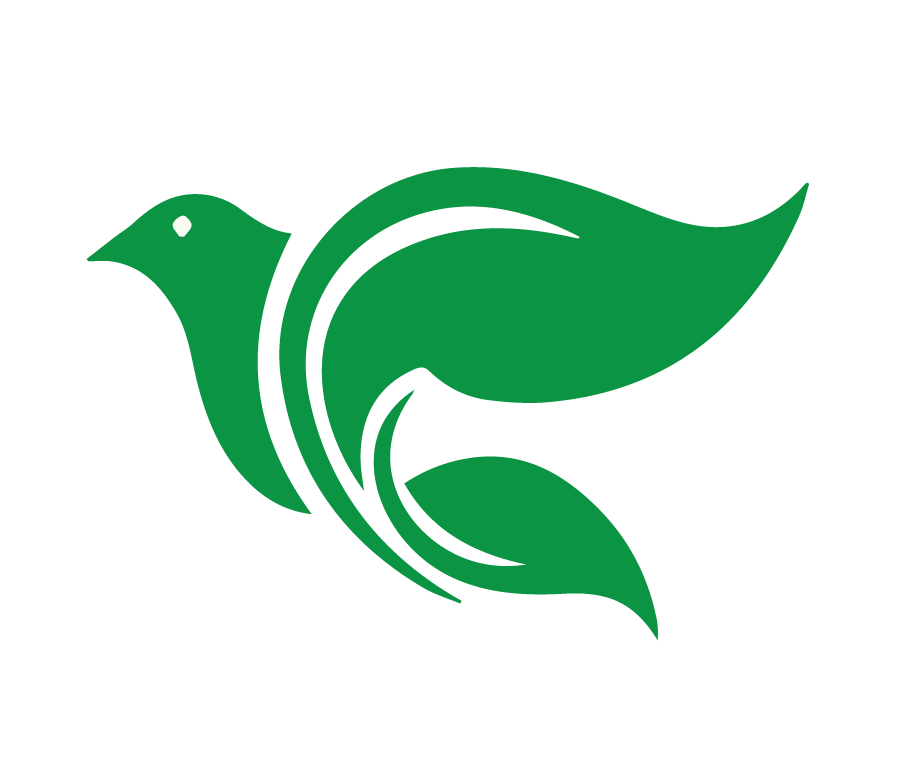 La Iglesia Cristiana
Hacía milagros en el nombre de Jesucristo.
Predicaba a Cristo. Solo en él hay salvación.
Predicaba la ley, aun a los miembros de la iglesia.
Sufría con gozo.
Tuvo “dolores de crecimiento.” 
Fue perseguida después de la muerte de Esteban, el primer mártir. 
Bautizaba y predicaba.
[Speaker Notes: Hacía milagros en el nombre de Jesucristo 
Hechos 3:6 Pedro sanó a un paralítico 
“No tengo plata ni oro – declaró Pedro -, pero lo que tengo te doy. ¡En el nombre de Jesucristo de Nazaret, ¡levántate y anda!”
Predicaba a Cristo. Solo en él hay salvación. 
Hechos 4:12 Pedro predicó a los sacerdotes, la guardia y a los saduceos 
“De hecho, en ningún otro hay salvación, porque no hay bajo el cielo otro nombre dado a los hombres mediante el cual podamos ser salvos”  
Predicaba la ley. Hasta los miembros de la iglesia necesitan escuchar la ley de Dios para poder reconocer sus pecados, y así arrepentirse. 
Hechos 5:9 Pedro predicó la ley a Ananías y Safira 
“¿Por qué se pusieron de acuerdo para poner a prueba al Espíritu del Señor? – le recriminó Pedro-. ¡Mira! Los que sepultaron a tu esposo acaban de regresar y ahora te llevarán a ti.”
Sufría con gozo. Los arrestaron los azotaron, les prohibieron seguir predicando, pero aun así siguieron. 
Hechos 5:40-42
“Entonces llamaron a los apóstoles y, luego de azotarlos, les ordenaron que no hablaran más en el nombre de Jesús. Después de eso los soltaron. Así, pues, los apóstoles salieron del Consejo, llenos de gozo por haber sido considerados dignos de sufrir afrentas por causa del Nombre. Y día tras día, en el templo y de casa en casa, no dejaban de enseñar y anunciar las buenas nuevas de que Jesús es el Mesías.” 
Tuvo “dolores de crecimiento.” Aumentó el número de creyentes. Era una iglesia multicultural. Los apóstoles no podían hacerlo todo. Tuvieron que reorganizarse. El equipo de siete diáconos apoyaba a los apóstoles quienes se dedicaban al cien a la palabra y a la oración. 
Hechos 6:1-3
“En aquellos días, al aumentar el número de los discípulos se quejaron los judíos de habla griega contra los de habla aramea de que sus viudas eran desatendidas en la distribución diaria de los alimentos. Así que los doce reunieron a toda la comunidad de discípulos y les dijeron: No está bien que nosotros los apóstoles descuidemos el ministerio de la palabra de Dios para servir las mesas. Hermanos, escojan entre ustedes a siete hombres de buena reputación, llenos del Espíritu y de sabiduría, para encargarles esta responsabilidad.” 
Fue perseguida después de la muerte de Esteban, el primer mártir. Pero la iglesia dispersada llevaba la palabra con ellos. Satanás ataca la iglesia. Dios utilizó esto para el avance del reino. 
Hechos 8:1
“Y Saulo estaba allí, aprobando la muerte de Esteban. Aquel día se desató una gran persecución contra la iglesia en Jerusalén, y todos, excepto los apóstoles, se dispersaron por las regiones de Judea y Samaria.” 
Bautizaba y predicaba
Hechos 8:38-40 Felipe bautizó al etíope eunuco
“Entonces mandó parar la carroza, y ambos bajaron al agua, y Felipe lo bautizó.”]
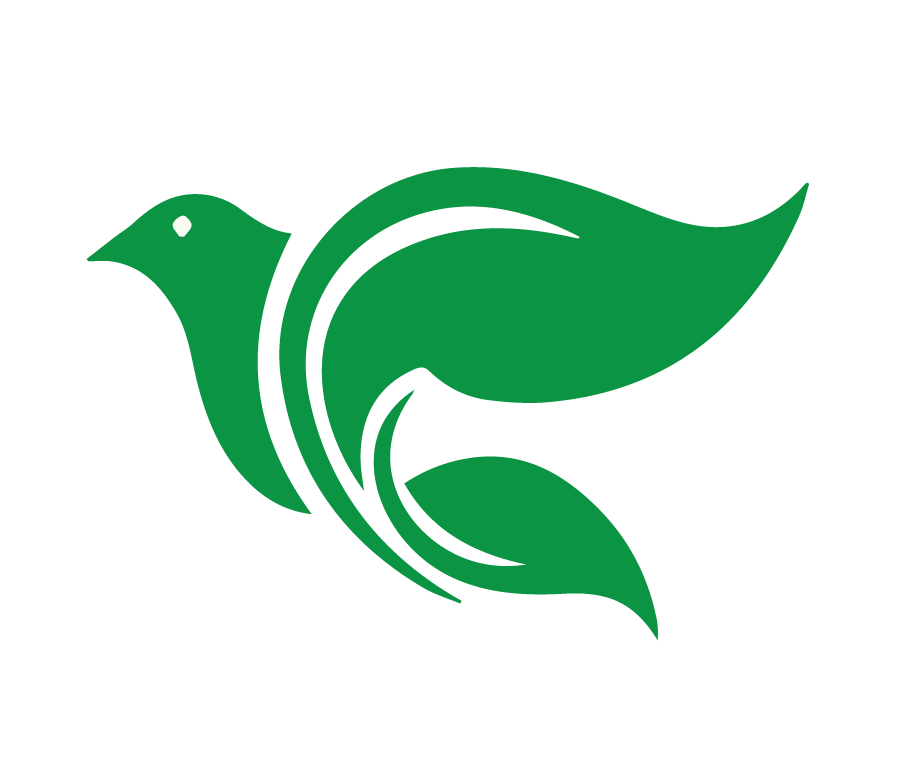 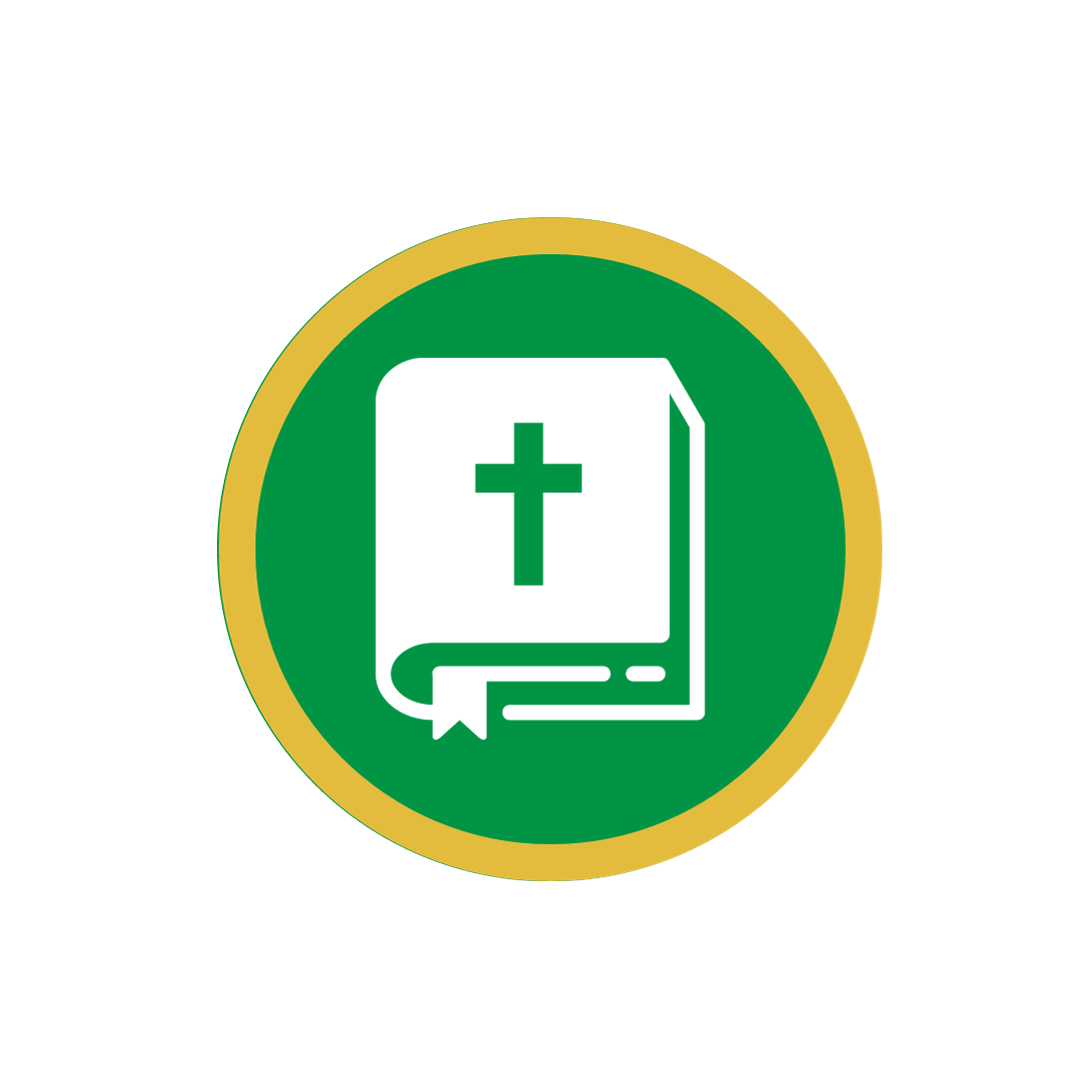 Contar
Se cuenta la historia de Hechos 9:1-19
[Speaker Notes: “Contar”
<Se cuenta la historia de Hechos 9:1-19.>]
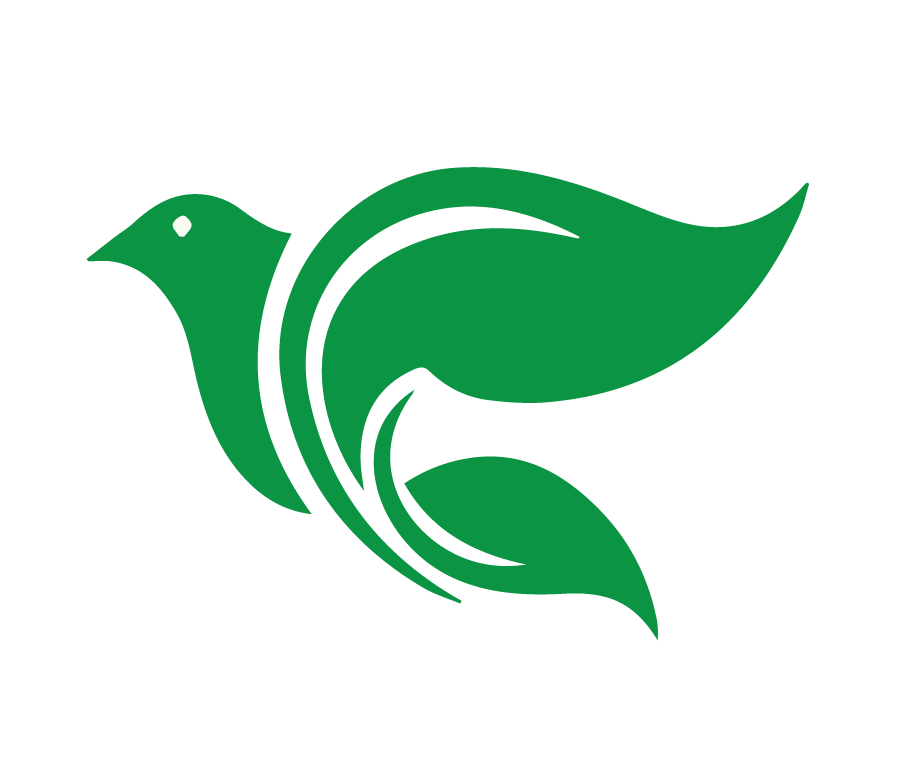 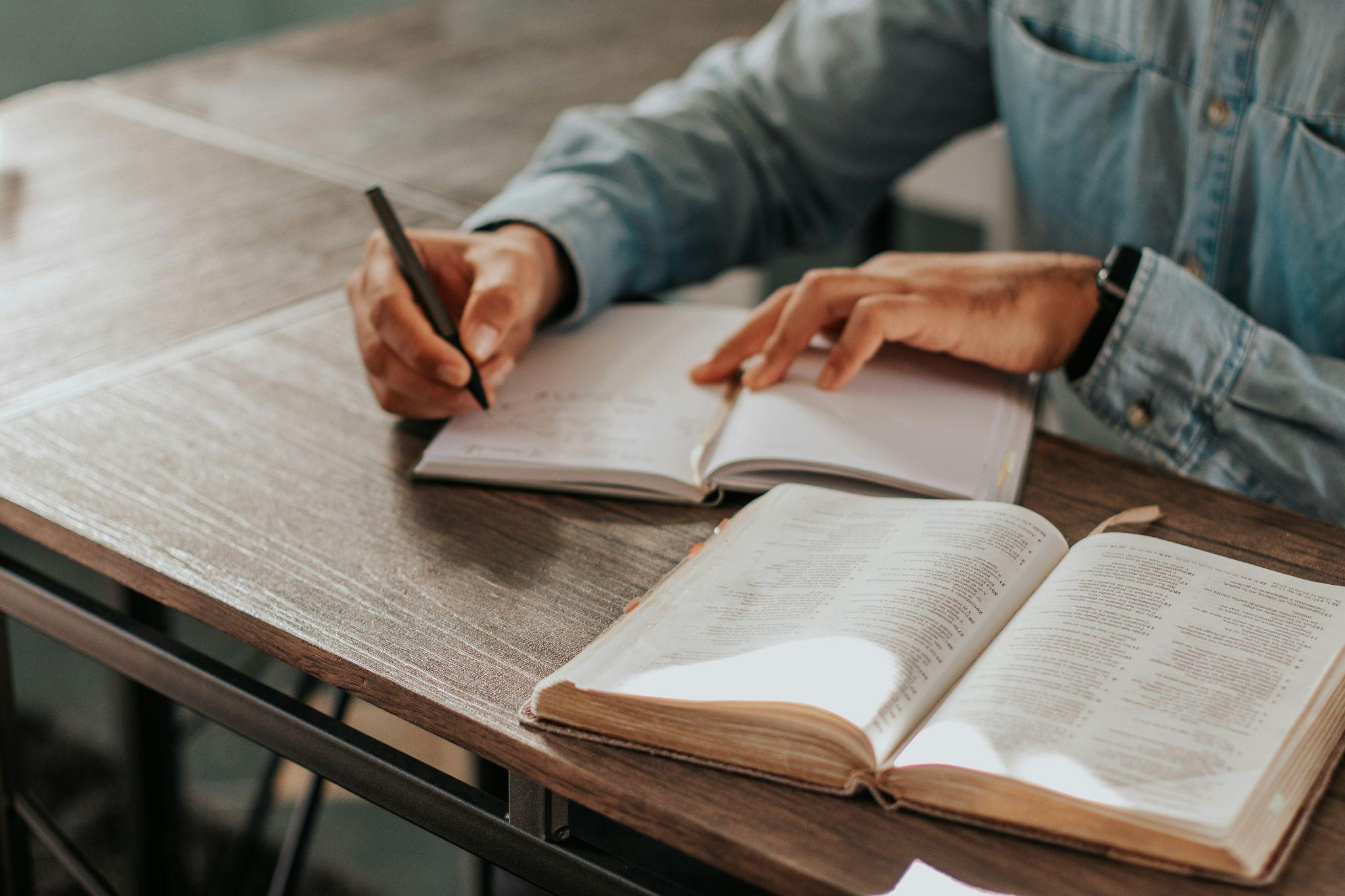 Considerar
Hechos 9:1-19
[Speaker Notes: Platicar las seis preguntas para “Considerar.”]
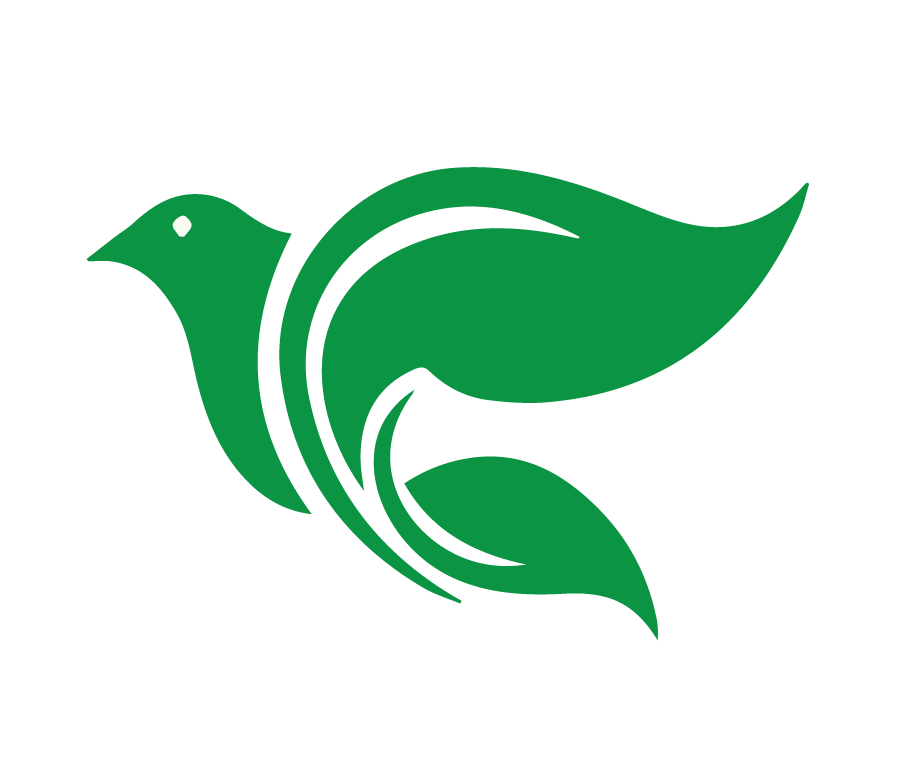 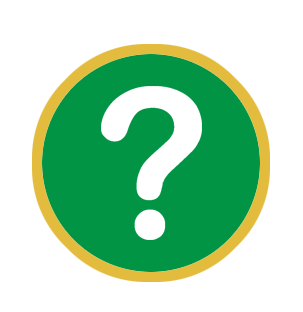 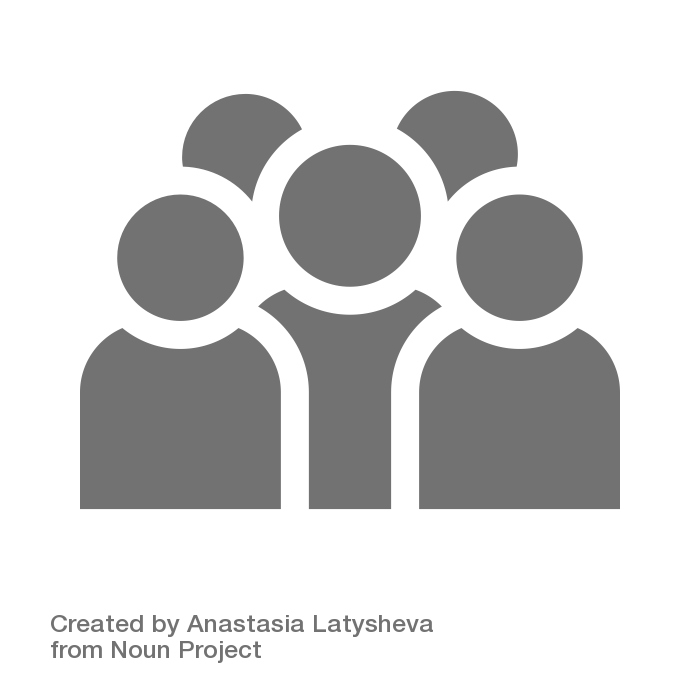 Considerar
Hechos 9:1-19
¿Quiénes son los personajes de esta historia?
[Speaker Notes: ¿Quiénes son los personajes de esta historia?
Saulo de Tarso
El sumo sacerdote
Los discípulos del Señor, hombres y mujeres del Camino
Jesús
Los acompañantes de Saulo
Ananías (un discípulo, y obviamente no es el mismo de Hechos 5)]
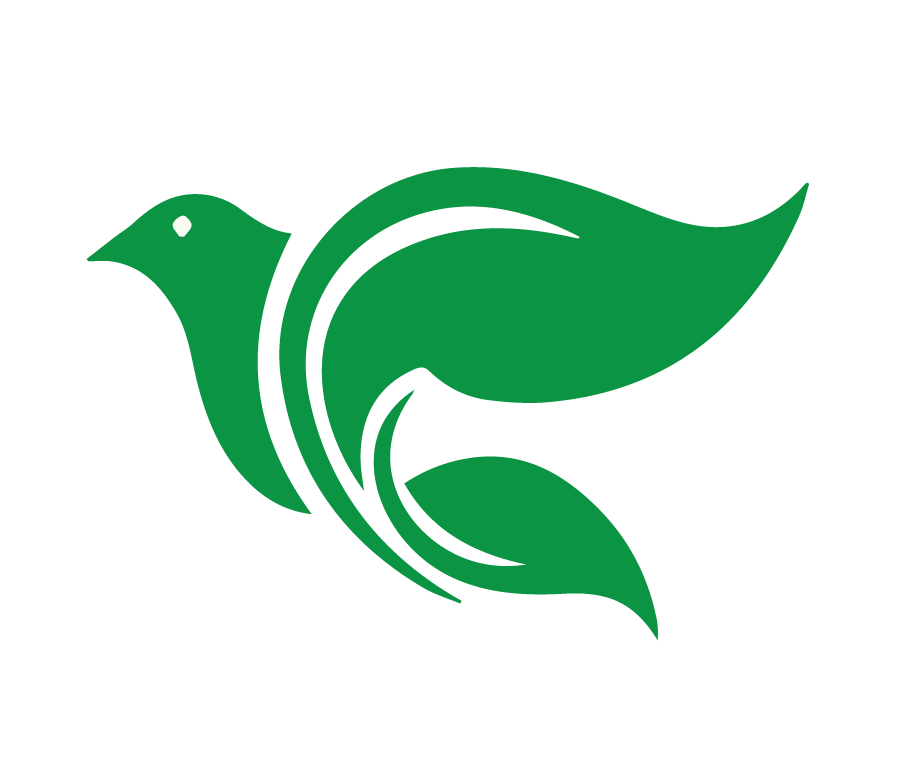 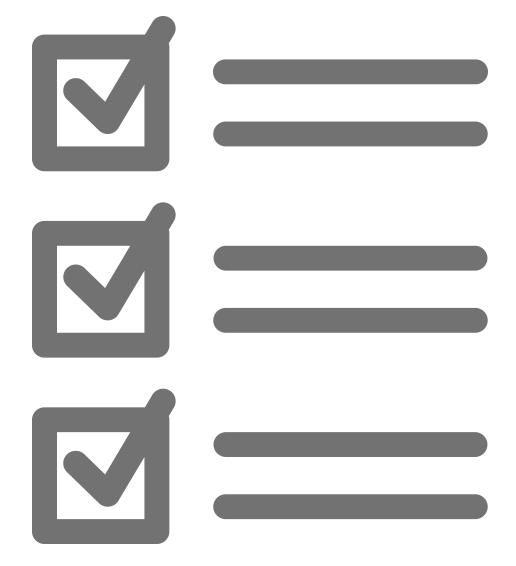 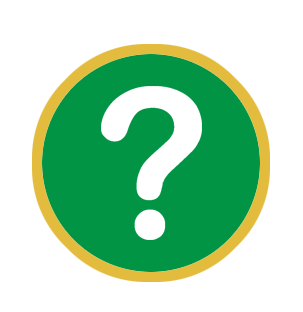 Considerar
Hechos 9:1-19
¿Cuáles son los objetos (o animales) de esta historia?
[Speaker Notes: ¿Cuáles son los objetos de esta historia?
Las cartas que Saulo pidió del sumo sacerdote
El suelo donde cayó Saulo 
Un poderoso haza de luz del cielo
Ojos de Saulo
La mano – tomaron la mano de Saulo y lo llevaron a Damasco
Las escamas que cayeron de sus ojos]
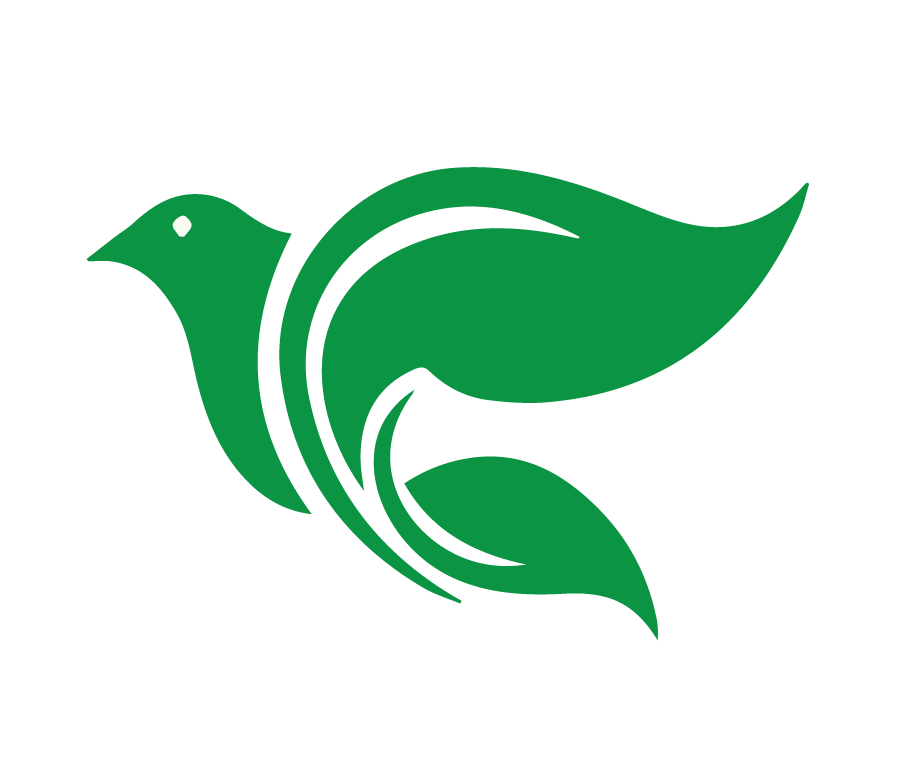 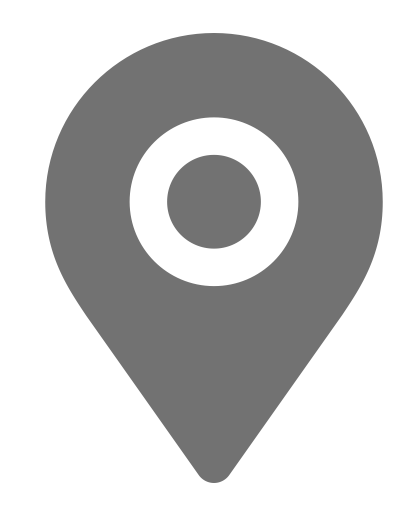 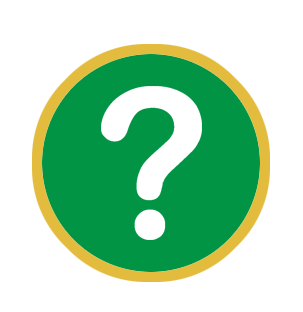 Considerar
Hechos 9:1-19
¿Dónde ocurrió la historia?
[Speaker Notes: ¿Dónde ocurrió la historia?
De camino a Damasco
https://www.bibliatodo.com/mapas-biblicos/damasco
La casa de Judas en la calle Derecha]
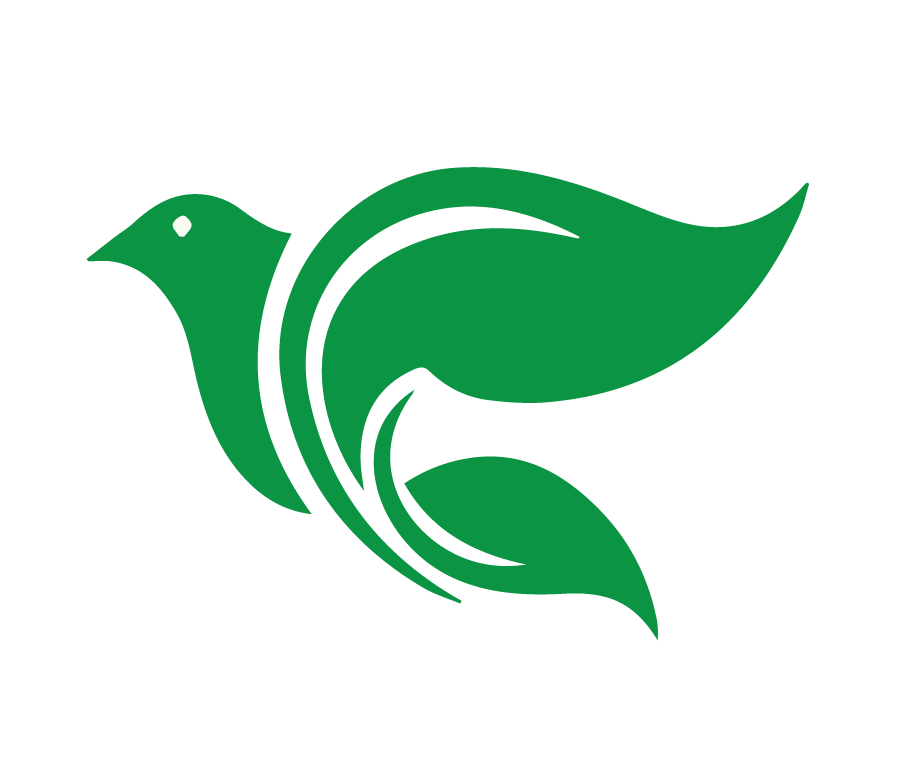 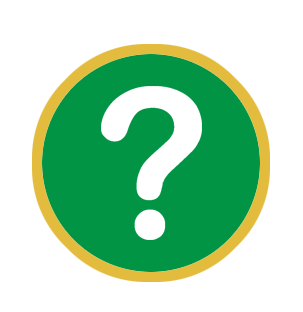 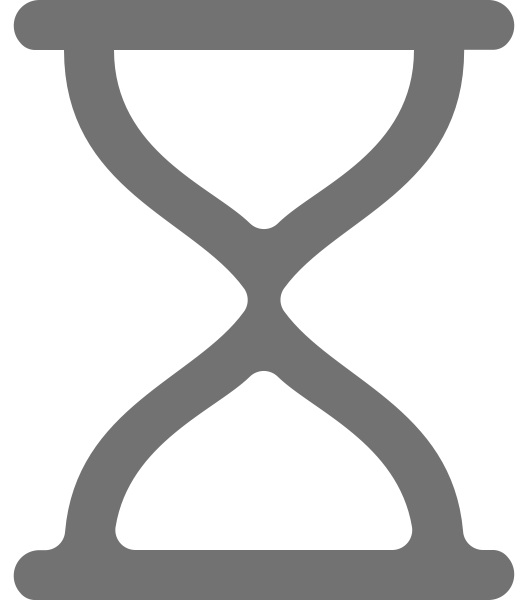 Considerar
Hechos 9:1-19
¿Cuándo ocurrió la historia?
[Speaker Notes: ¿Cuándo ocurrió la historia?
Después de la muerte de Esteban
Estamos más o menos en el año 32 d.C.]
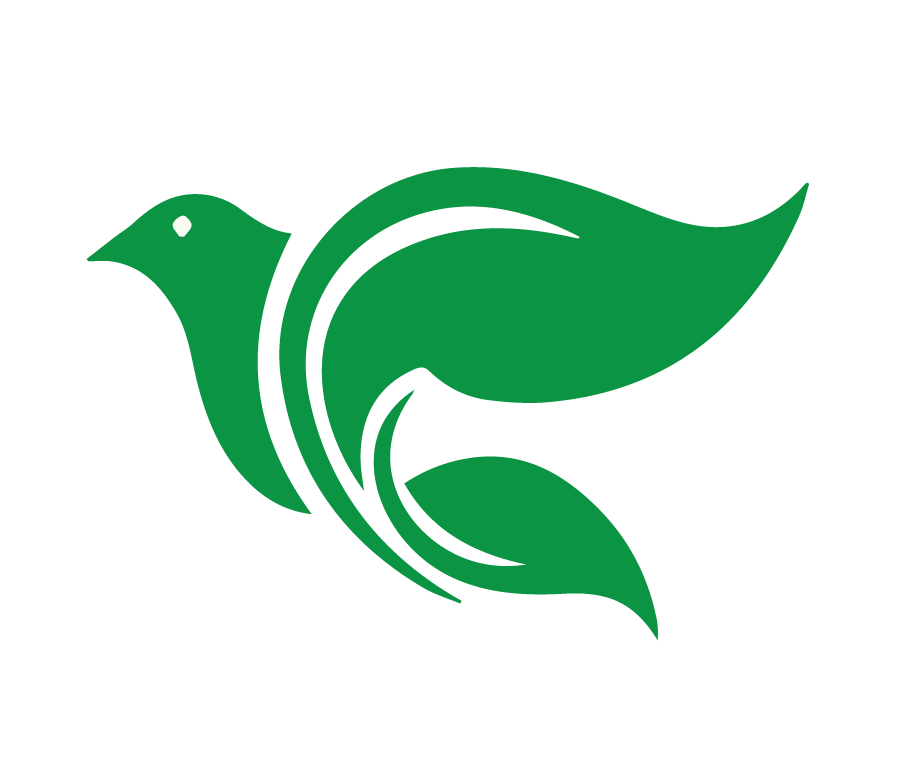 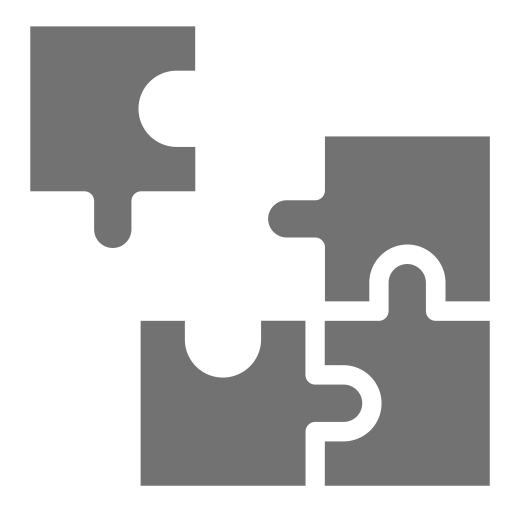 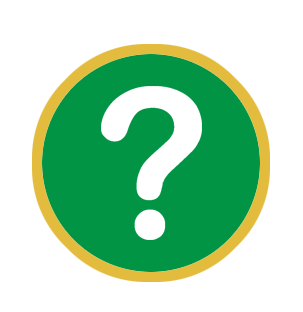 Considerar
Hechos 9:1-19
¿Cuál es el problema?
[Speaker Notes: ¿Cuál es el problema?
Saulo está persiguiendo a Jesús, a la iglesia. 
¿Recibirán los discípulos a Saulo?]
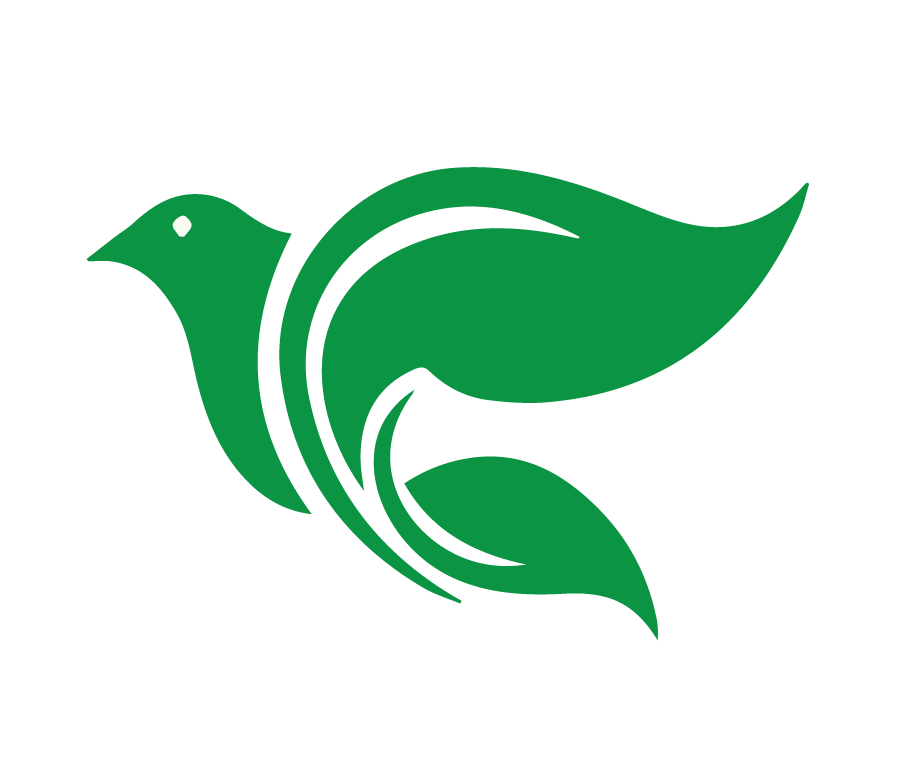 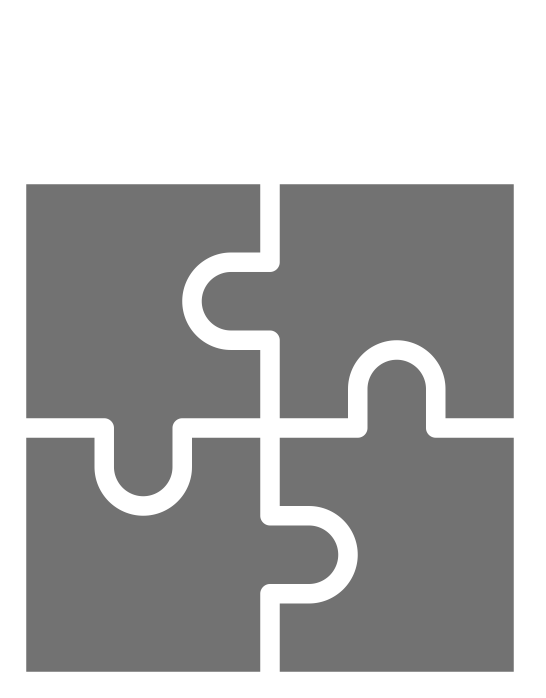 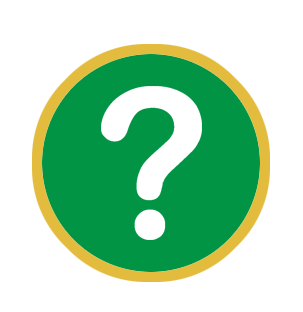 Considerar
Hechos 9:1-19
¿Se resuelve el problema? ¿Cómo?
[Speaker Notes: ¿Se resuelve el problema? ¿Cómo?
Sí. Jesús llama a Saulo, el que perseguía la iglesia. 
El poder de Jesús cambia a Saulo. 
El Señor le habla a Ananías en una visión]
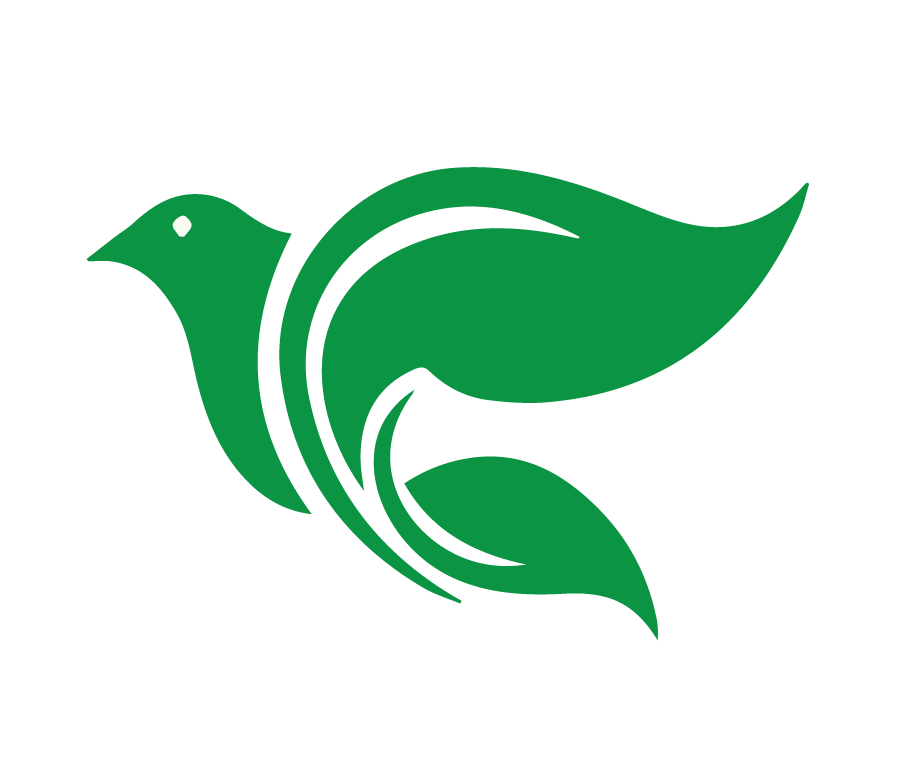 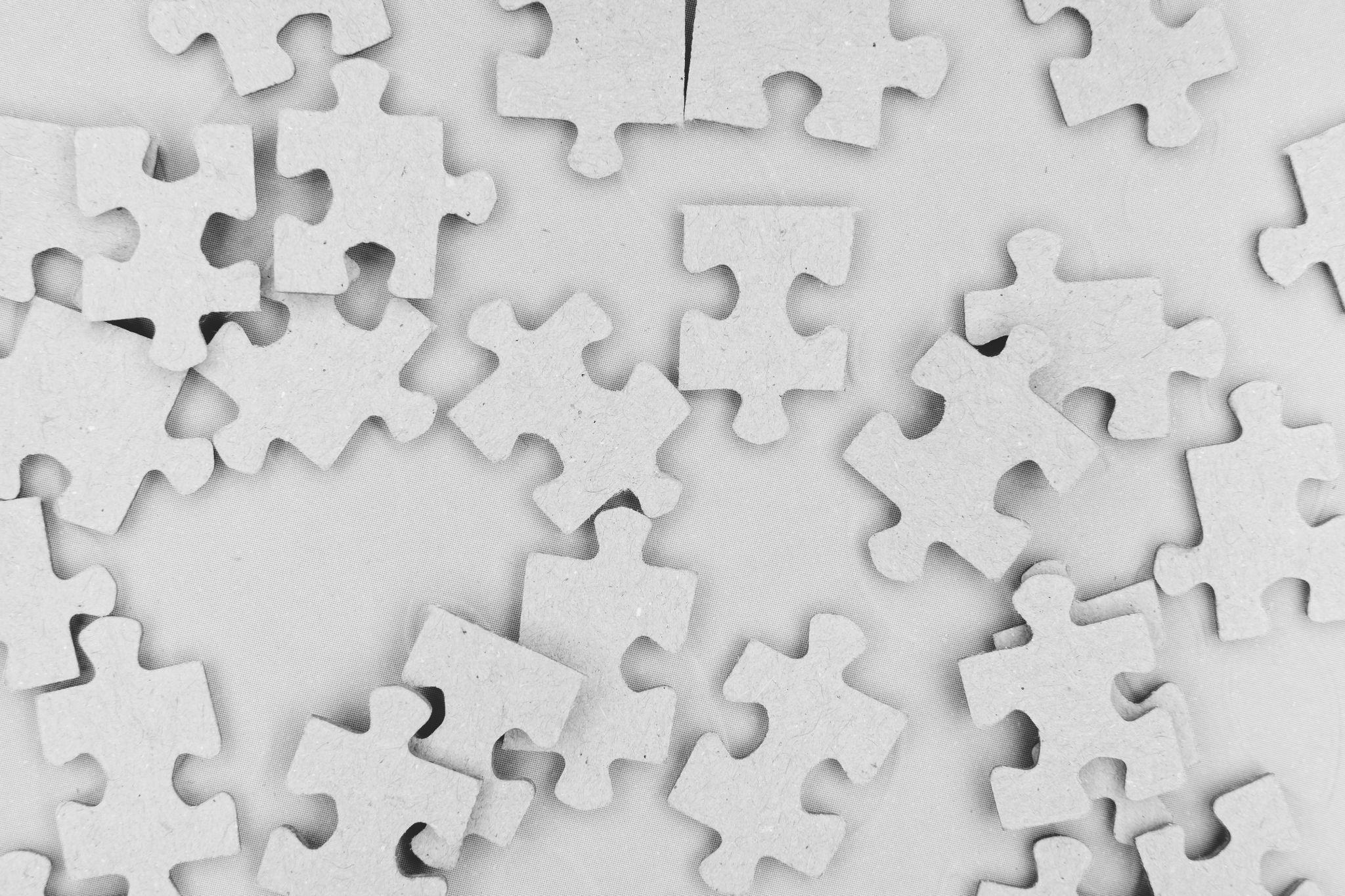 Consolidar
Hechos 9:1-19
[Speaker Notes: Platicar las cuatro preguntas de “Consolidar.”]
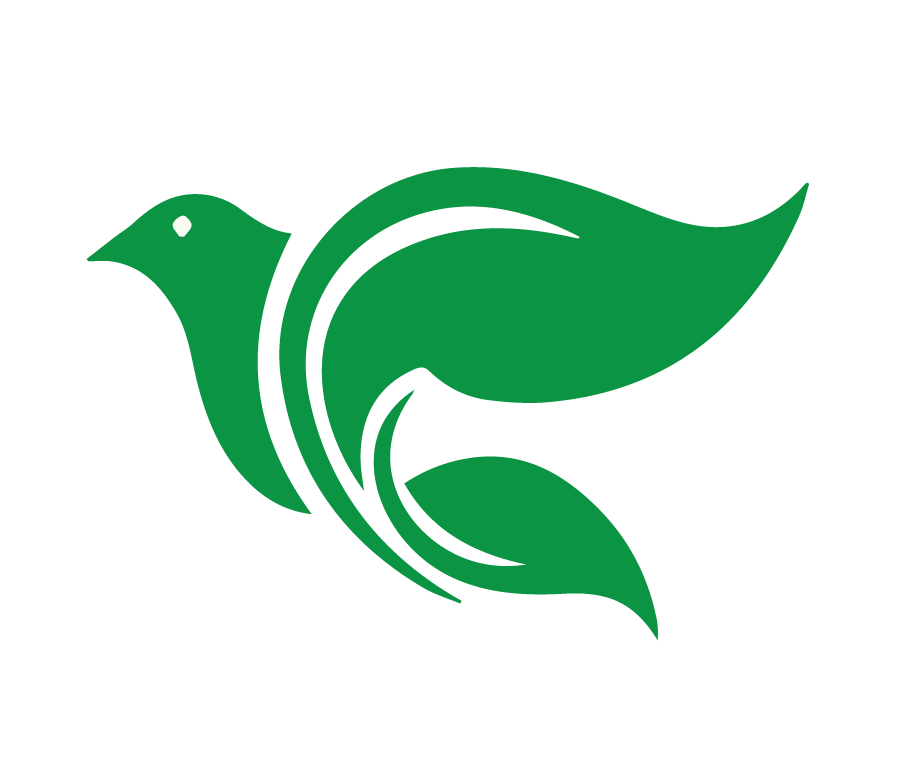 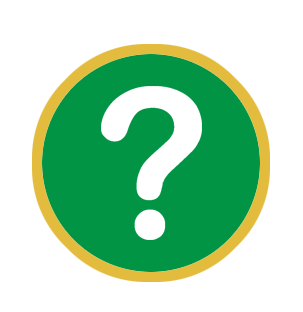 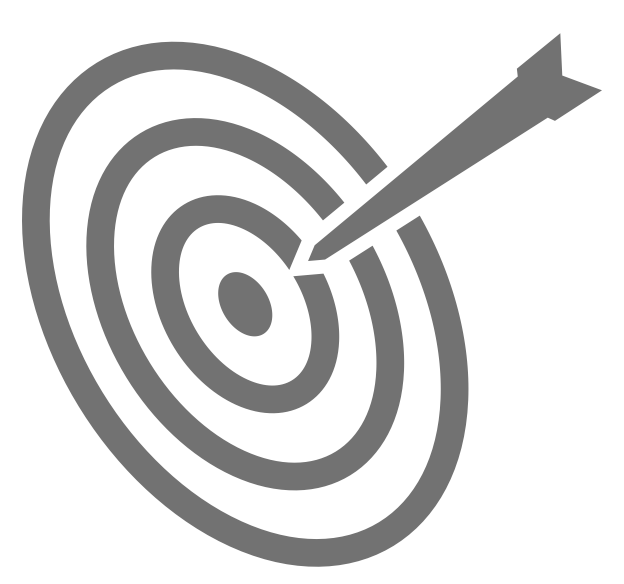 Consolidar
Hechos 9:1-19
¿Cuál es el punto principal de la historia?
[Speaker Notes: ¿Cuál es el punto principal de la historia?
Pablo, también conocido como Saulo, fue convertido por Jesús y llamado a ser el mensajero de Jesús a muchas personas.]
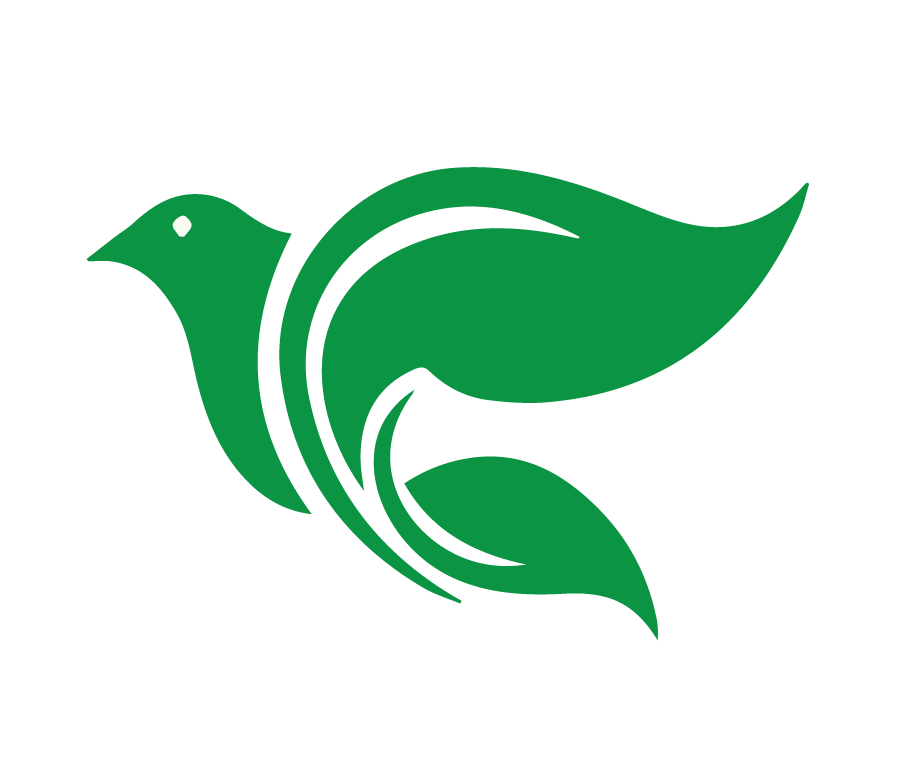 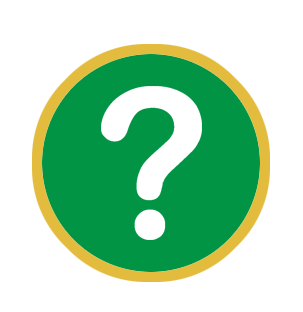 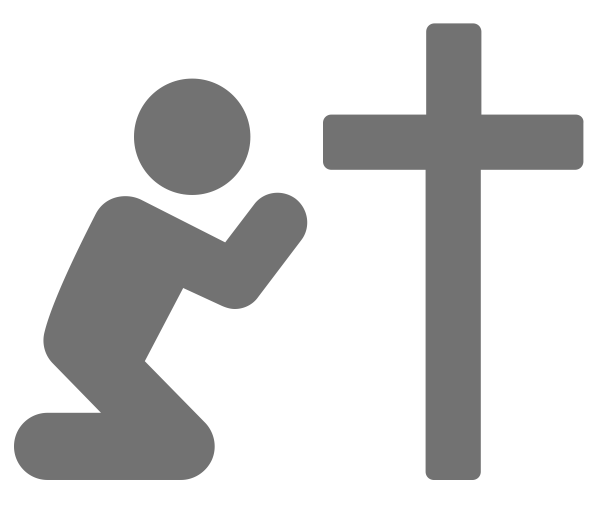 Consolidar
Hechos 9:1-19
¿Qué pecado veo en esta historia y confieso en mi vida?
[Speaker Notes: ¿Qué pecado veo en esta historia y confieso en mi vida?
V1. Saulo estaba “respirando aún amenazas de muerte contra los discípulos del Señor.” 
V.4 Saulo estaba persiguiendo la iglesia cristiana y actualmente al Señor. “Saulo, Saulo, por qué me persigues? 
V. 5 “Yo soy Jesús, a quien tú persigues.” 
Saulo, el fariseo estaba abatido, su orgullosa justificación por sí mismo se encontraba destrozada. A partir de entonces, Saulo fue un hombre que se reconoció a sí mismo como el jefe de los pecadores y conoció a Jesús como el Salvador de los pecadores. 
Yo también fui enemigo de Jesucristo, desde nacimiento, quien necesitaba ser convertido en su hijo a través de la Palabra y el Bautismo.]
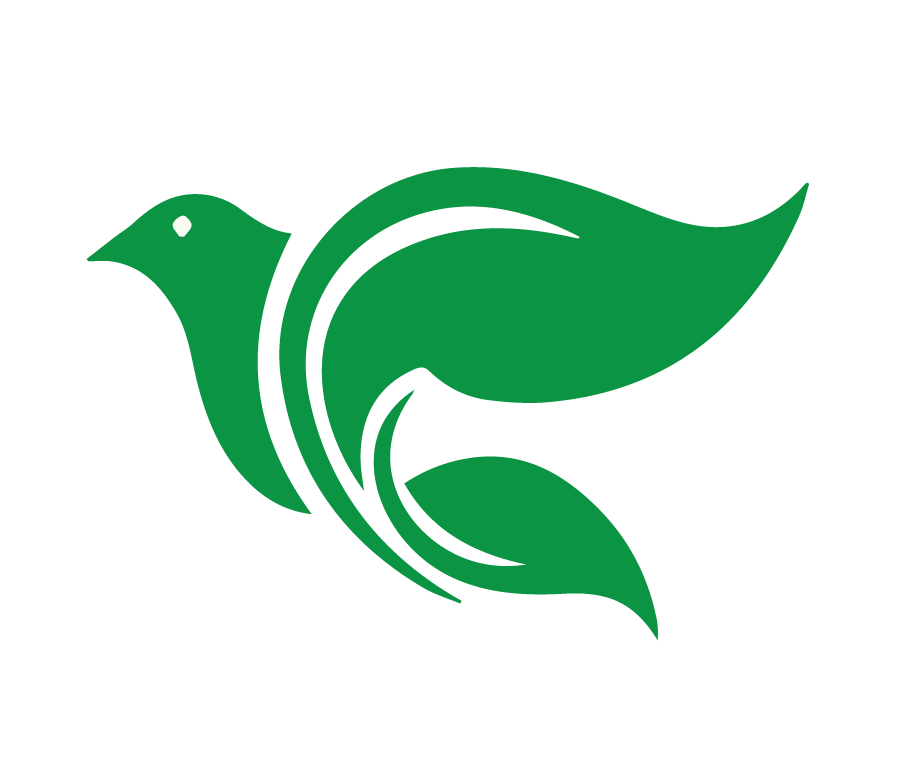 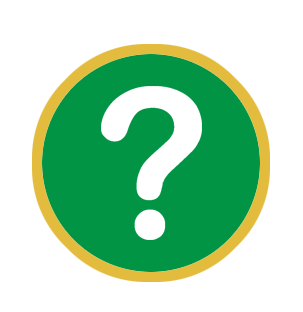 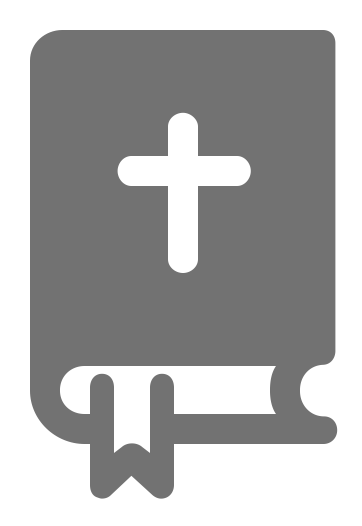 Consolidar
Hechos 9:1-19
¿En qué versos y palabras de esta historia veo el amor de Dios hacia mí?
[Speaker Notes: ¿En qué versos y palabras de esta historia veo el amor de Dios hacia mi?
V.4 “Saulo, Saulo, por qué me persigues?” Es como “Marta, Marta” o “Jerusalén, Jerusalén”, una expresión de preocupación amorosa. 
V. 6 “Levántate y entra en la ciudad, que allí se te dirá lo que tienes que hacer.” Dios siempre tiene un plan, aunque muchas veces no entendemos que está pasando en el momento. 
V. 11-12 Dios compartió información con Ananías y Saulo por visiones
V. 15 “Este hombre es mi instrumento escogido para dar a conocer mi nombre tanto a las naciones y a sus reyes como al pueblo de Israel.”
V. 17 “Hermano Saul, el Señor Jesús, que se te apareció en el camino, me ha enviado para que recobre la vista y seas lleno del Espíritu Santo.”
V. 18 “Se levantó y fue bautizado.” 
Pablo el apóstol usó la palabra “gracia” más de cien veces en sus cartas. Esta palabra llegó a ser tan importante en su vocabulario a causa de lo que el Señor había hecho por él cuando Saulo era fariseo. 
Al igual que Dios en su misericordia convirtió a Pablo, también me convirtió a mí, aunque yo no merecía ser un discípulo de Jesucristo.]
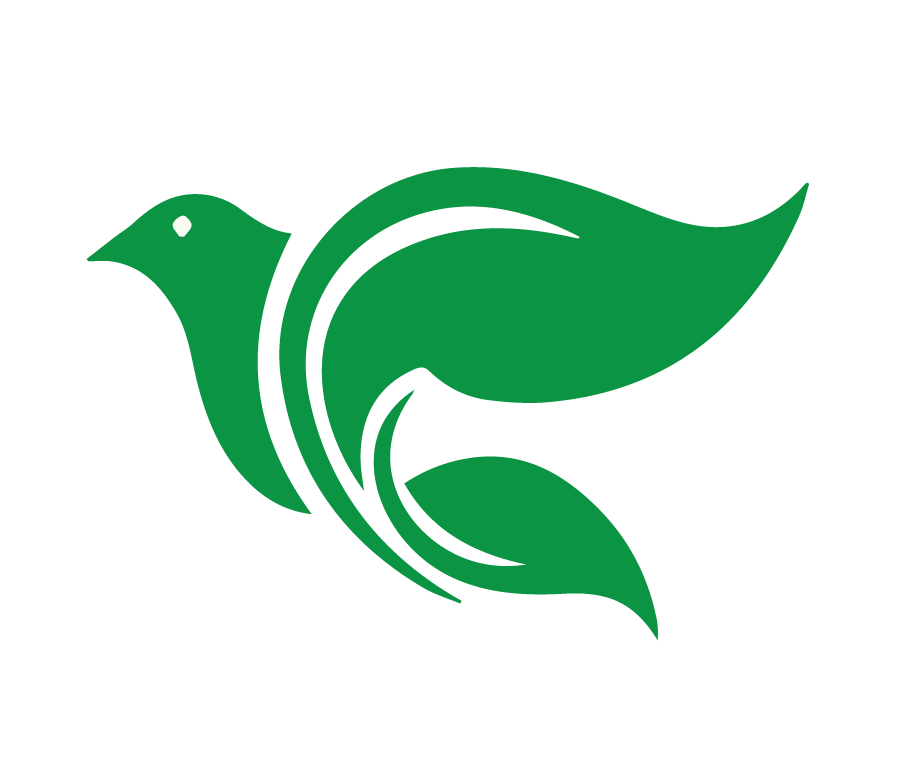 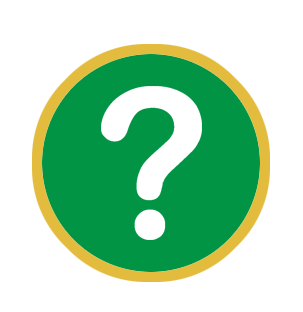 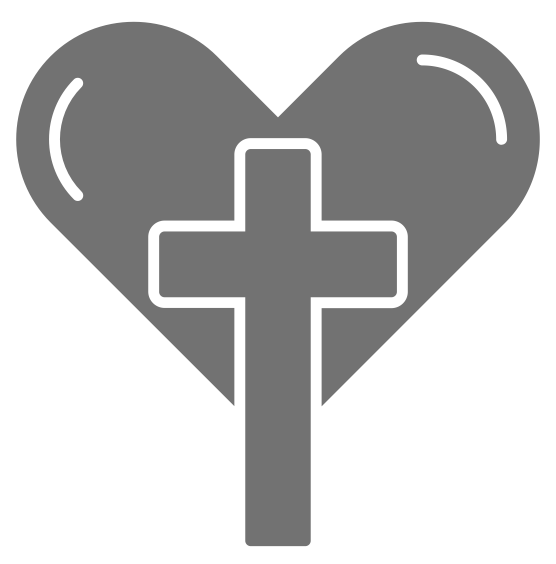 Consolidar
Hechos 9:1-19
¿Qué pediré que Dios obre en mí para poner en práctica su Palabra?
[Speaker Notes: ¿Qué pediré que Dios obre en mí para poner en práctica su Palabra?
Que al igual que el apóstol Pablo, yo hable sobre lo que hizo Jesucristo por el mundo, como nos lo hace saber en su Palabra.]
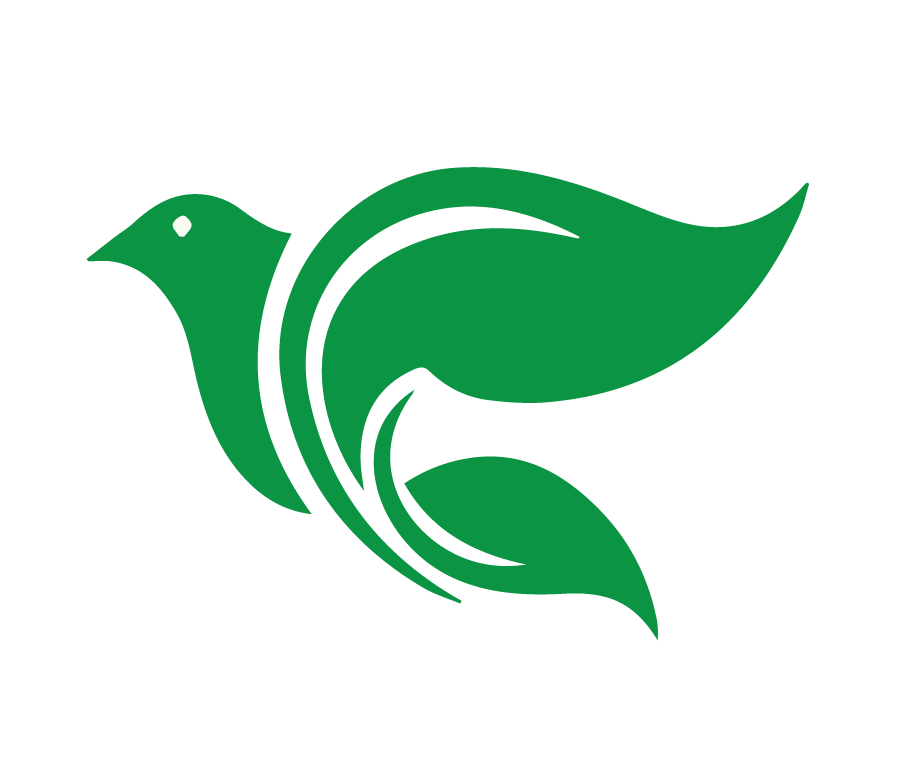 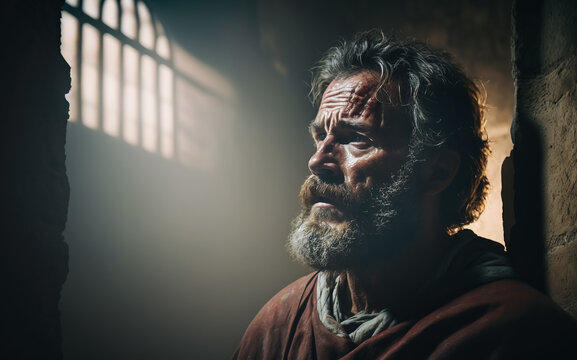 El Señor llamó a Pablo, el que perseguía a los creyentes.
[Speaker Notes: El Señor llamó a Pablo, el que perseguía a los creyentes. 
La Biografía de Pablo
Claramente Saulo/Pablo no creía que Jesús de Nazaret era el Salvador prometido, el Mesías. 
Era un fariseo que creía que una buena relación con Dios – y la salvación – dependían de la vida que él vivía. No creía en la salvación por fe. 
Era 100% judío y 100% ciudadano romano  (es elegido por Dios para ser un puente entre los judíos y los gentiles, y para llevar un mensaje de salvación que por muchos años se enfocaba en el pueblo judío, pero que ahora tiene que ser predicada a los gentiles (los NO judíos) y a todos los pueblos del mundo)
Respiró amenazas de muerte contra los creyentes]
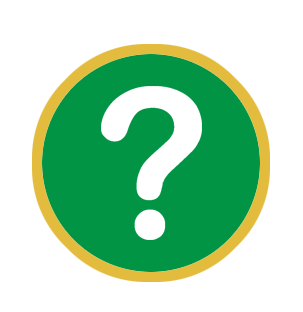 ¿Por qué Dios llamaría a alguien como Pablo para ser apóstol y misionero?
[Speaker Notes: ¿Por qué Dios llamaría a alguien como Pablo para ser apóstol y misionero?
Encontramos la respuesta en 1 Timoteo 1:12-18. Pablo escribió la carta de 1 Timoteo a Timoteo como un padre espiritual, preocupado por su hijo en la fe y por el futuro de la iglesia. En esta carta, Pablo explica por qué Dios llamaría a alguien como él.]
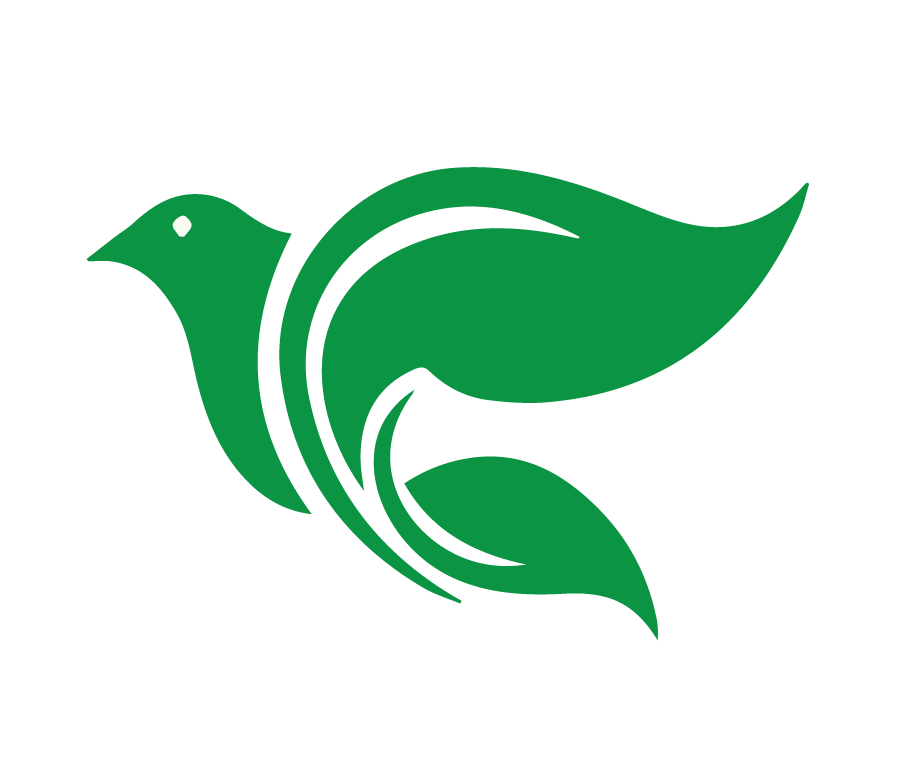 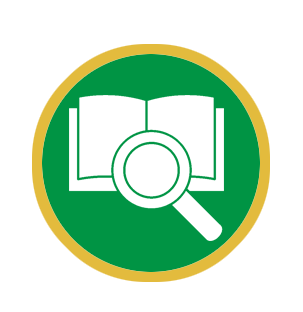 Doy gracias a Cristo Jesús nuestro Señor, que me fortaleció, porque me consideró 
fiel al ponerme en el ministerio…

1 Timoteo 1:12
[Speaker Notes: 12. Doy gracias a Cristo Jesús nuestro Señor, que me fortaleció, porque me consideró fiel al ponerme en el ministerio, 
El Señor Jesús le había dado a Pablo toda la fuerza y la habilidad para servir.
Filipenses 4:13 Todo lo puedo en Cristo que me fortalece.]
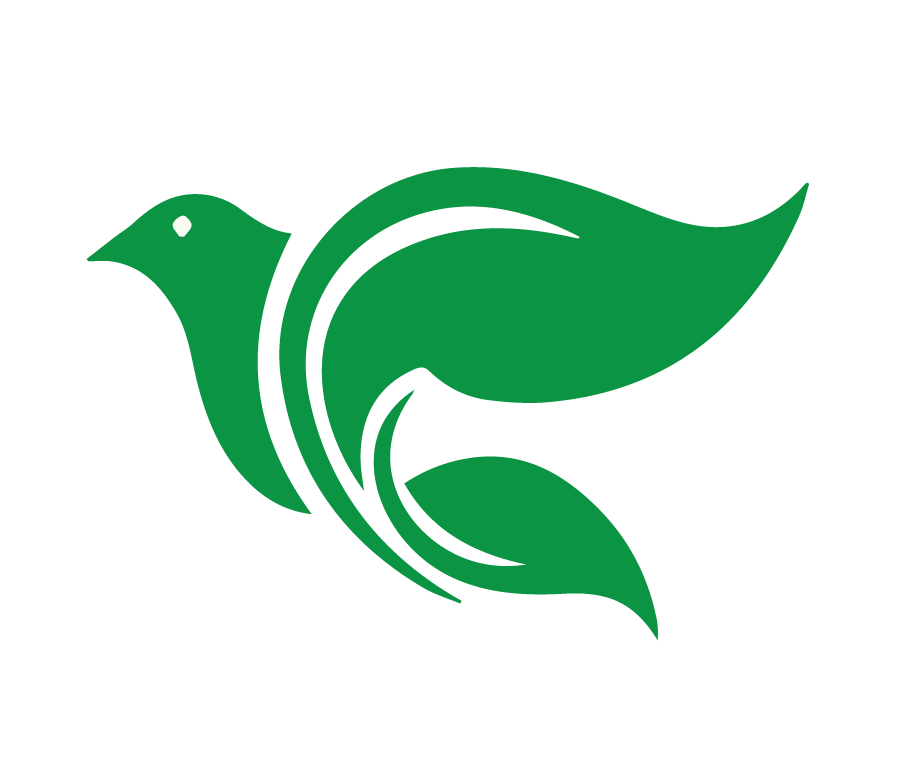 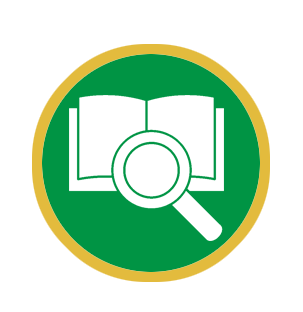 …aun cuando antes yo había sido blasfemo, perseguidor e injuriador; pero fui tratado con misericordia porque lo hice por ignorancia, en incredulidad. 

1 Timoteo 1:13
[Speaker Notes: 13. aun cuando antes yo había sido blasfemo, perseguidor e injuriador; pero fui tratado con misericordia porque lo hice por ignorancia, en incredulidad. 
Hechos 26:9-11 Pues también yo había creído mi deber hacer muchas cosas contra el nombre de Jesús de Nazaret; y esto es precisamente lo que hice en Jerusalén. Yo encerré en cárceles a muchos de los santos, habiendo recibido poderes de los principales sacerdotes; y cuando los mataban, yo di mi voto. Y muchas veces, castigándolos en todas las sinagogas, los forzaba a blasfemar; y enfurecido sobremanera contra ellos, los perseguía hasta en las ciudades extranjeras. 
Saulo estaba convencido de lo que estaba haciendo
El Señor se compadeció de su ignorancia y, mostrando su misericordia, lo iluminó, obró fe en su corazón]
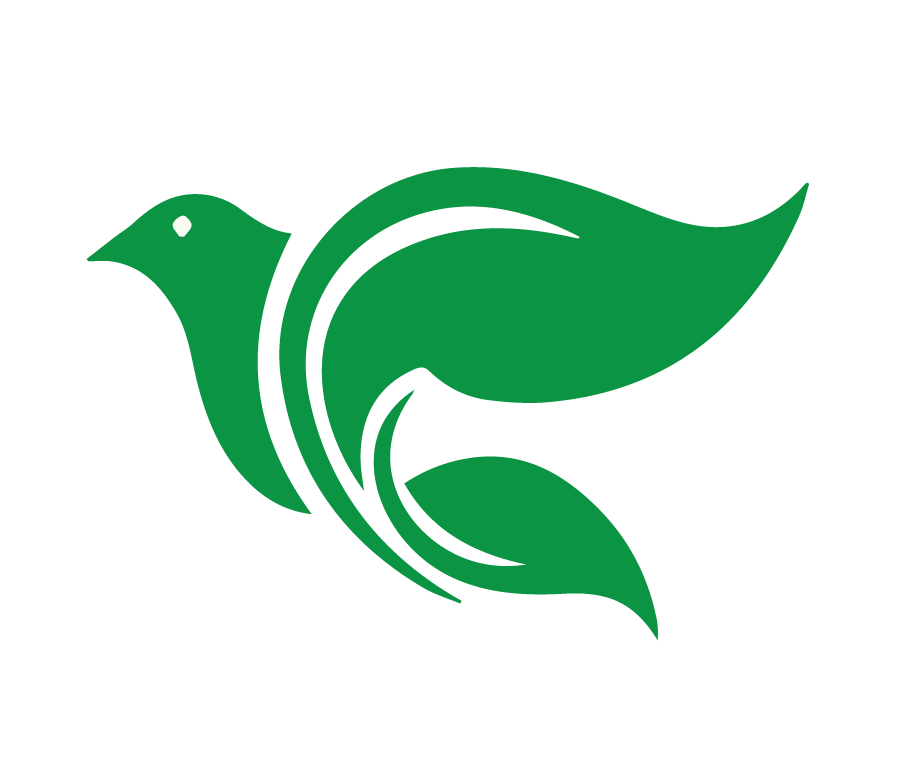 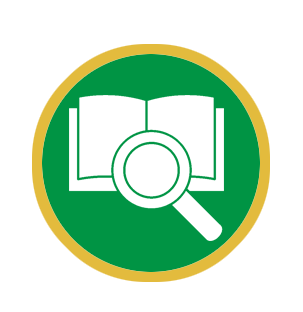 Pero la gracia de nuestro Señor fue más abundante con la fe y el amor que es en Cristo Jesús. 

1 Timoteo 1:14
[Speaker Notes: 14. Pero la gracia de nuestro Señor fue más abundante con la fe y el amor que es en Cristo Jesús. 
Las necesidades de Pablo eran grandes, pero la gracia de Dios (es decir, al amor inmerecido que lo llevó a alcanzar a Pablo) era aún mayor, más que suficiente. 
Por gracia, Pablo fue llevado a la fe en Cristo]
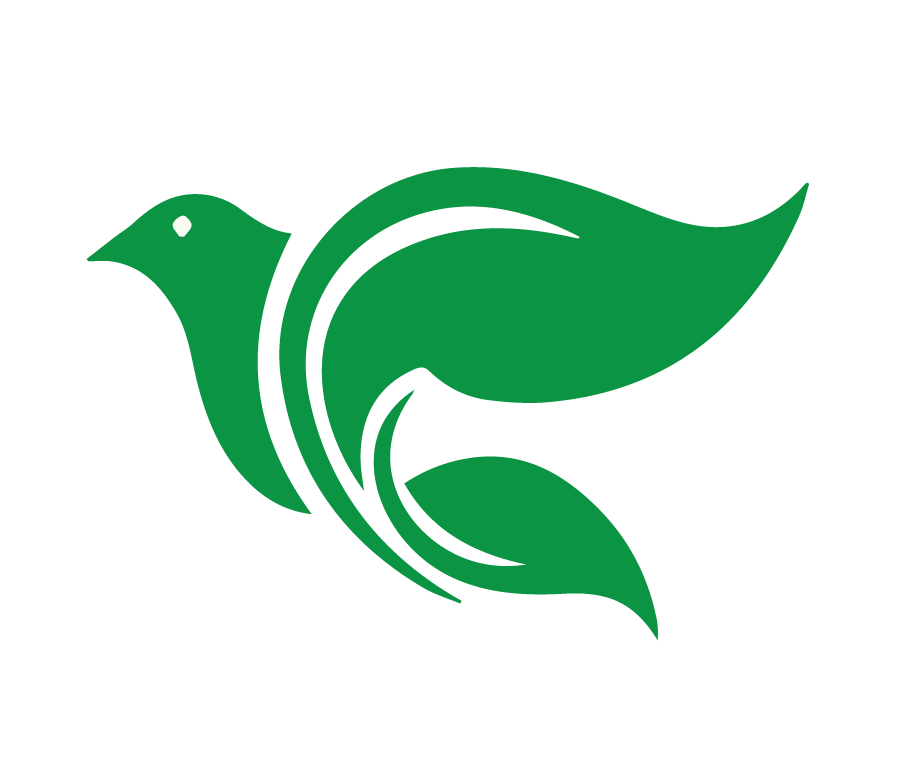 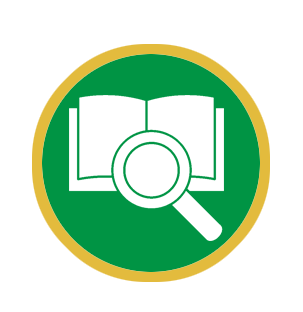 Esta palabra es fiel y digna de ser recibida por todos: Cristo Jesús vino al mundo para salvar a los pecadores, de los cuales yo soy el primero. 

1 Timoteo 1:15
[Speaker Notes: Esta palabra es fiel y digna de ser recibida por todos: Cristo Jesús vino al mundo para salvar a los pecadores, de los cuales yo soy el primero. 
Esta es la afirmación que es digna de que Dios eligió a Pablo para su propia gloria.]
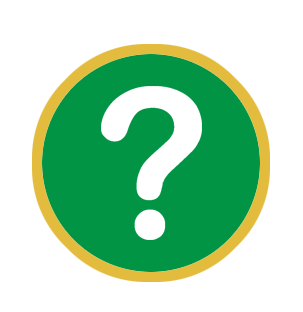 ¿Por qué Dios nos llama a servir como parte de su iglesia?
[Speaker Notes: ¿Por qué Dios nos llama a servir como parte de su iglesia?
Encontramos la respuesta en Efesios 2:1-10. Pablo escribió esta carta a la iglesia en Éfeso.]
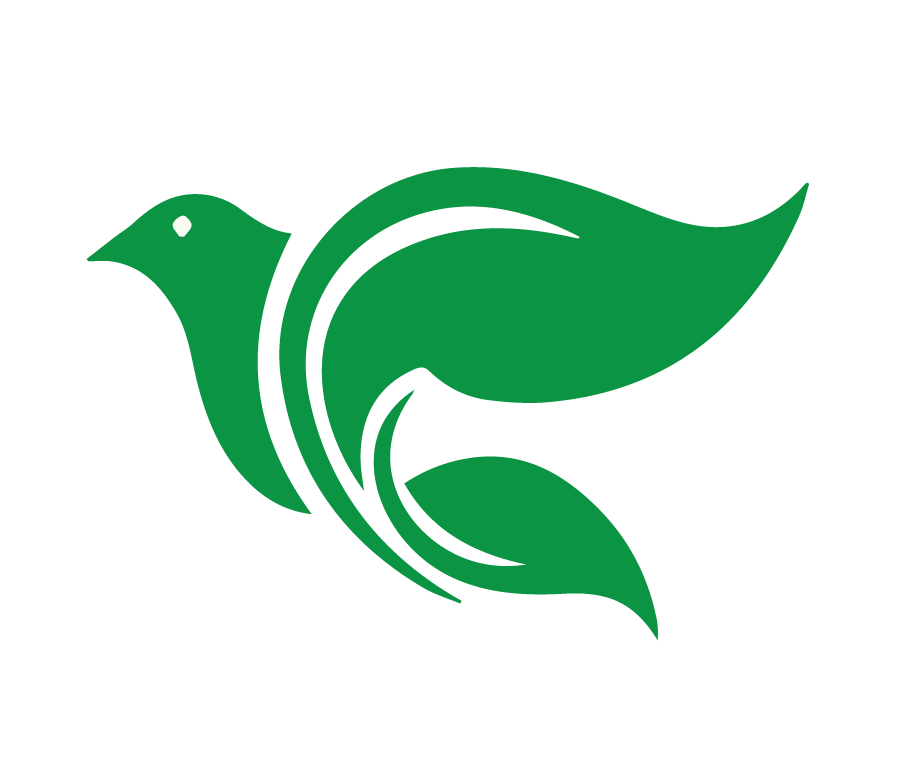 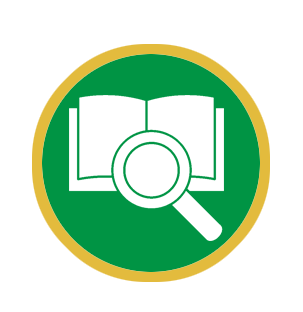 En otro tiempo ustedes estaban muertos en sus transgresiones y pecados, en los cuales andaban conforme a los poderes de este mundo. Se conducían según el que gobierna las tinieblas, según el espíritu que ahora ejerce su poder en los que viven en la desobediencia.
[Speaker Notes: 1 En otro tiempo ustedes estaban muertos en sus transgresiones y pecados, 2 en los cuales andaban conforme a los poderes de este mundo. Se conducían según el que gobierna las tinieblas, según el espíritu que ahora ejerce su poder en los que viven en la desobediencia.]
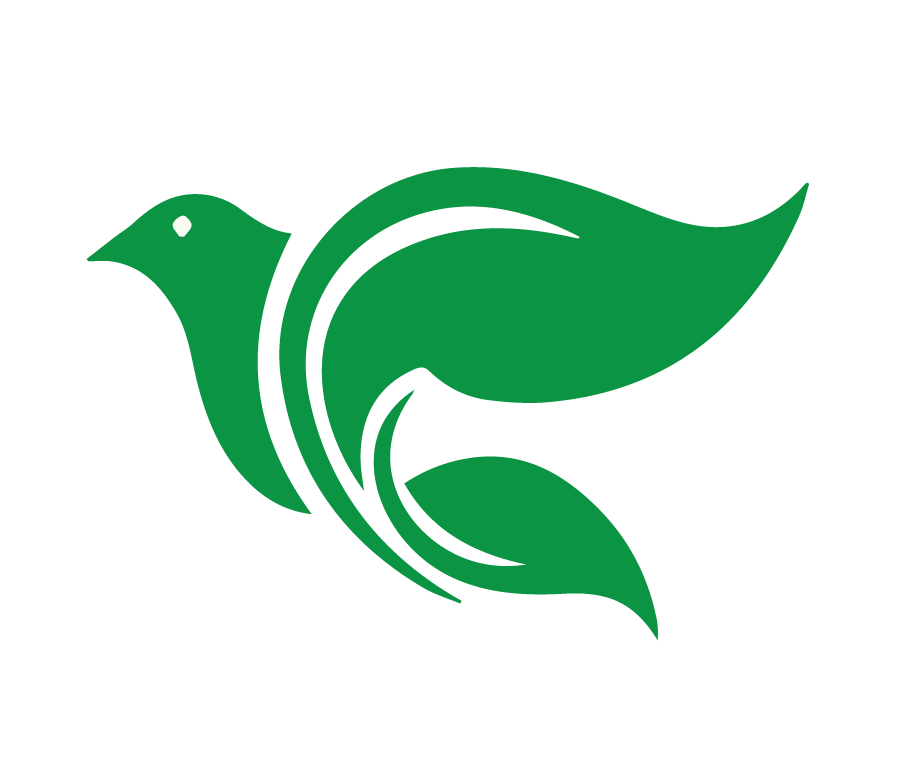 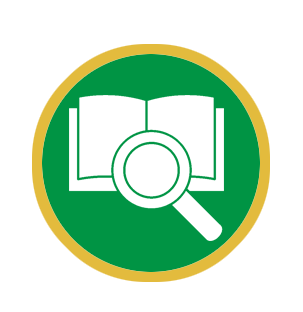 En ese tiempo también todos nosotros vivíamos como ellos, impulsados por nuestros deseos pecaminosos, siguiendo nuestra propia voluntad y nuestros propósitos como los demás, éramos por naturaleza objeto de la ira de Dios. 

Efesios 2:1-3
[Speaker Notes: 3 En ese tiempo también todos nosotros vivíamos como ellos, impulsados por nuestros deseos pecaminosos, siguiendo nuestra propia voluntad y nuestros propósitos Como los demás, éramos por naturaleza objeto de la ira de Dios. 
Como Pablo, somos pecadores
El pecado es una condición hereditaria que tenemos nosotros desde el nacimiento. 
Con razón el pecado nos hace ser merecedores de la ira de un Dios santo y justo. 
Somos espiritualmente muertos y enemigos de Dios.]
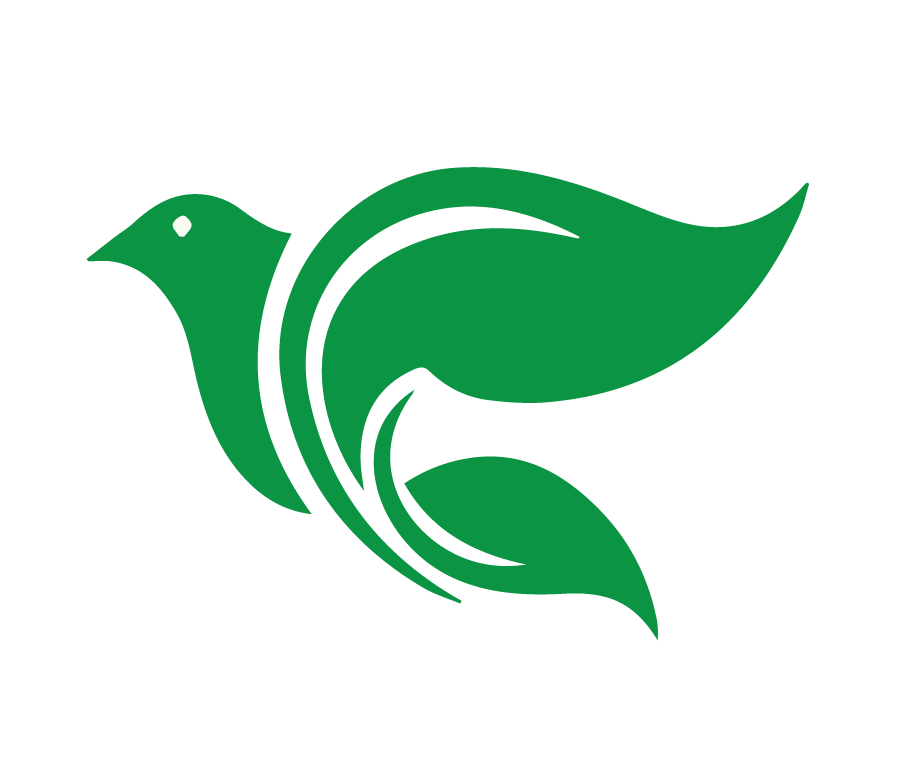 Pero Dios, que es rico en misericordia, 
por su gran amor por nosotros, nos dio vida con Cristo, aun cuando estábamos muertos en pecados. ¡Por gracia ustedes han sido salvados! Y en unión con Cristo Jesús, Dios nos resucitó y nos hizo sentar con él en las regiones celestiales, para mostrar en los tiempos venideros la incomparable riqueza de su gracia, que por su bondad derramó sobre nosotros en Cristo Jesús. 

Efesios 2:4-7
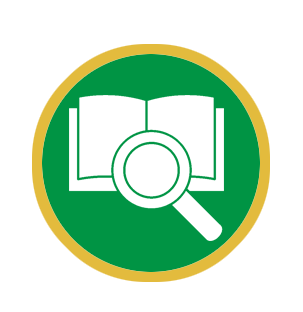 [Speaker Notes: 4 Pero Dios, que es rico en misericordia, por su gran amor por nosotros, 5 nos dio vida con Cristo, aun cuando estábamos muertos en pecados. ¡Por gracia ustedes han sido salvados! 6 Y en unión con Cristo Jesús, Dios nos resucitó y nos hizo sentar con él en las regiones celestiales, 7 para mostrar en los tiempos venideros la incomparable riqueza de su gracia, que por su bondad derramó sobre nosotros en Cristo Jesús. 
Dios tiene un gran amor por nosotros y es misericordioso. 
Dios nos dio vida con Cristo – se refiere al milagro de la conversión. 
El amor y misericordia de Dios en acción es gracia. 
La resurrección de Cristo es nuestra.]
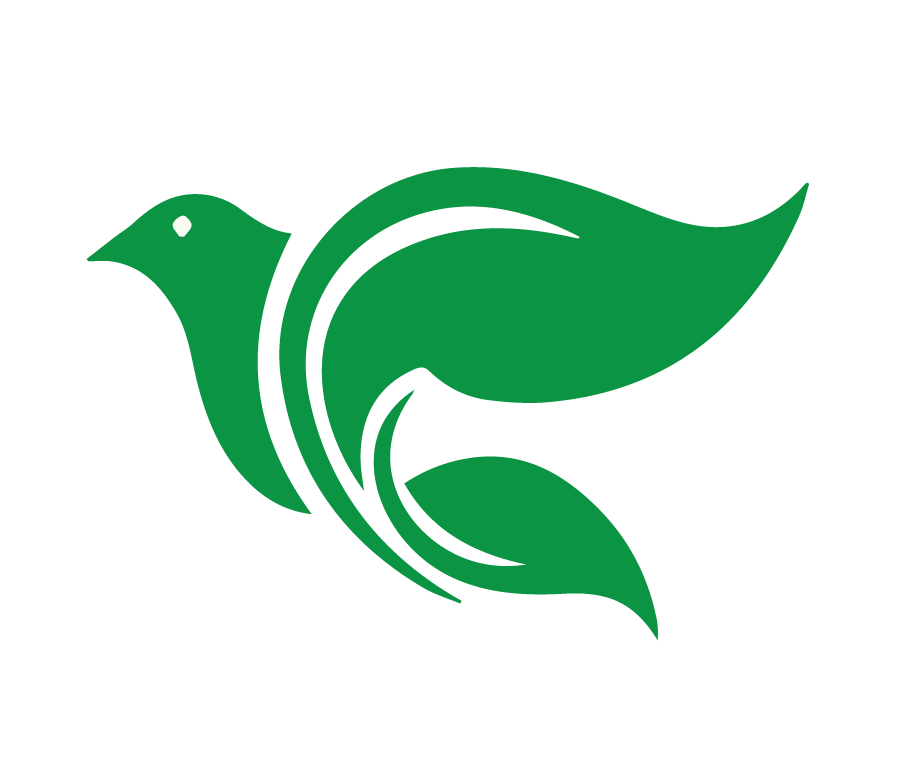 Porque por gracia ustedes han sido salvados mediante la fe; esto no procede de ustedes, sino que es el regalo de Dios,  no por obras, para que nadie se jacte. Porque somos hechura de Dios, creados en Cristo Jesús para buenas obras, las cuales Dios dispuso de antemano a fin de que las pongamos en práctica.

Efesios 2:8-10
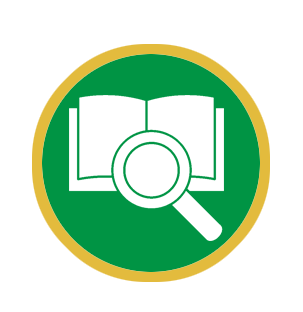 [Speaker Notes: 8 Porque por gracia ustedes han sido salvados mediante la fe; esto no procede de ustedes, sino que es el regalo de Dios, 9 no por obras, para que nadie se jacte. 10 Porque somos hechura de Dios, creados en Cristo Jesús para buenas obras, las cuales Dios dispuso de antemano a fin de que las pongamos en práctica.
Es un regalo inmerecido el que hayamos sido salvados por medio de la fe, porque Dios nos da la fe salvadora como un regalo. 
Pablo dice 1. No salió de ellos mismos; 2. Es el regalo de Dios; 3. No es por obras. 
La conversión del pecador es una obra de Dios. 
Con la nueva vida espiritual que Dios nos ha otorgado, en verdad podemos responder a la voluntad de Dios. Somos capaces, aunque de manera imperfecta, de hacer lo que Dios quiere. No es que tengamos que hacerlo, sino más bien nosotros queremos hacer la voluntad de Dios. (Nosotros le amamos a él porque él nos amó primero. 1 Juan 4:19). 
Dios nos ha elegido a nosotros (desde antes la creación del mundo) en amor y en misericordia, para su gloria.]
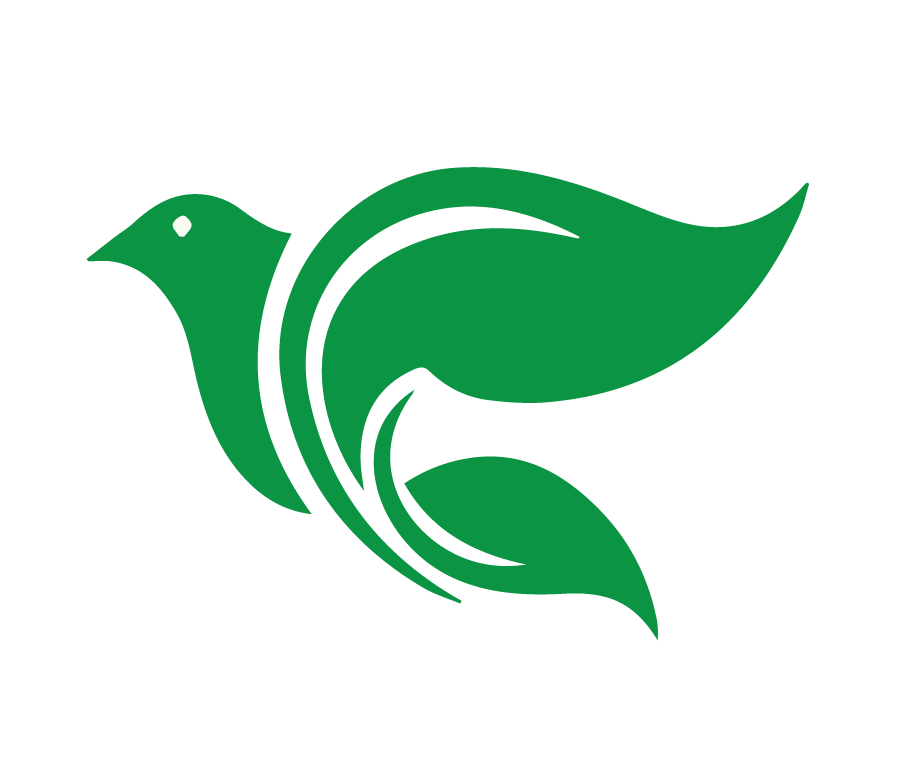 Tarea
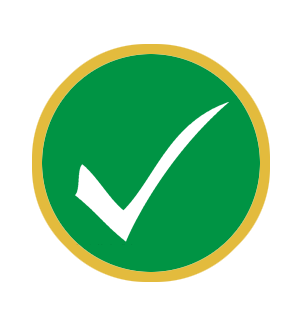 Ver el video de la lección 5
Darles un vistazo a Hechos 10, 11, y 12
Leer Hechos 13:13-52 en sus Biblias
Pregunta de la Lección 4: El Señor llamó a Pablo, el que perseguía a los creyentes. ¿Por qué Dios llamaría a alguien como Pablo?
[Speaker Notes: Conclusión:
Encargar la tarea
Ver el siguiente video para la lección 5: https://youtu.be/bakiA29K12o
Leer Hechos 13:13-52 en sus Biblias
También darles un vistazo a los capítulos 10, 11, y 12 de Hechos, pero no enfocaremos en Hechos 13. 
Opcional: Pueden ver este video extra titulado “De Antioquía hasta Antioquía” https://vimeo.com/academiacristo/review/481859908/3a2ec734df?sort=lastUserActionEventDate&direction=desc
Proyecto Final: La Pregunta de la Lección 4: El Señor llamó a Pablo, el que perseguía a los creyentes. ¿Por qué Dios llamaría a alguien como Pablo?]
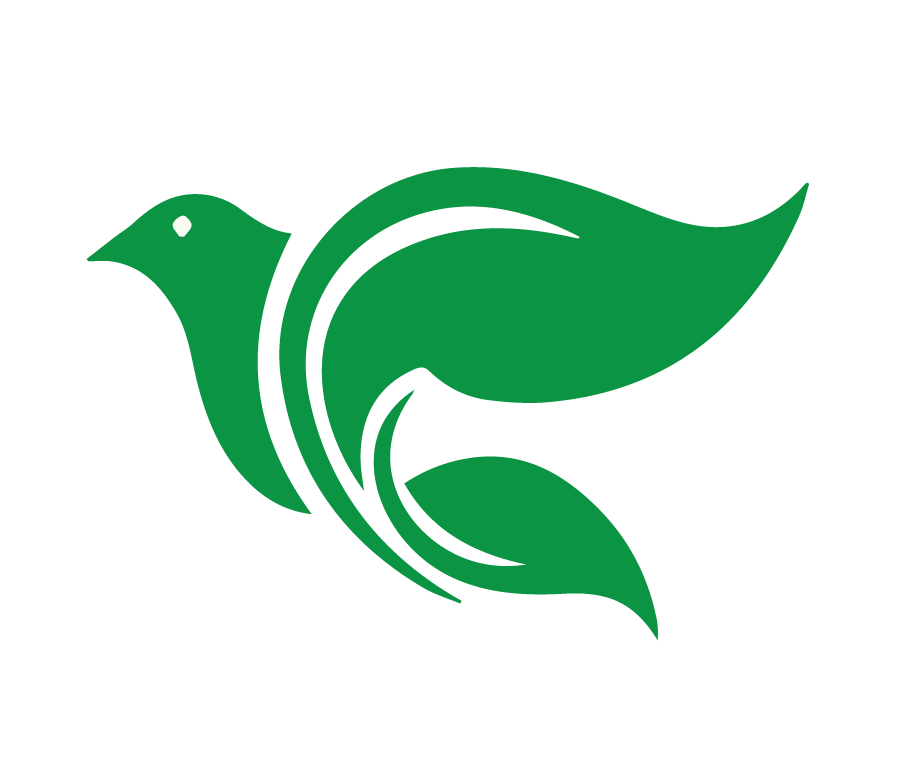 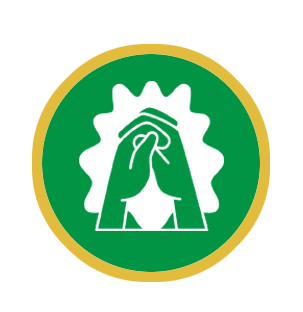 Oración
[Speaker Notes: Oración de clausura]
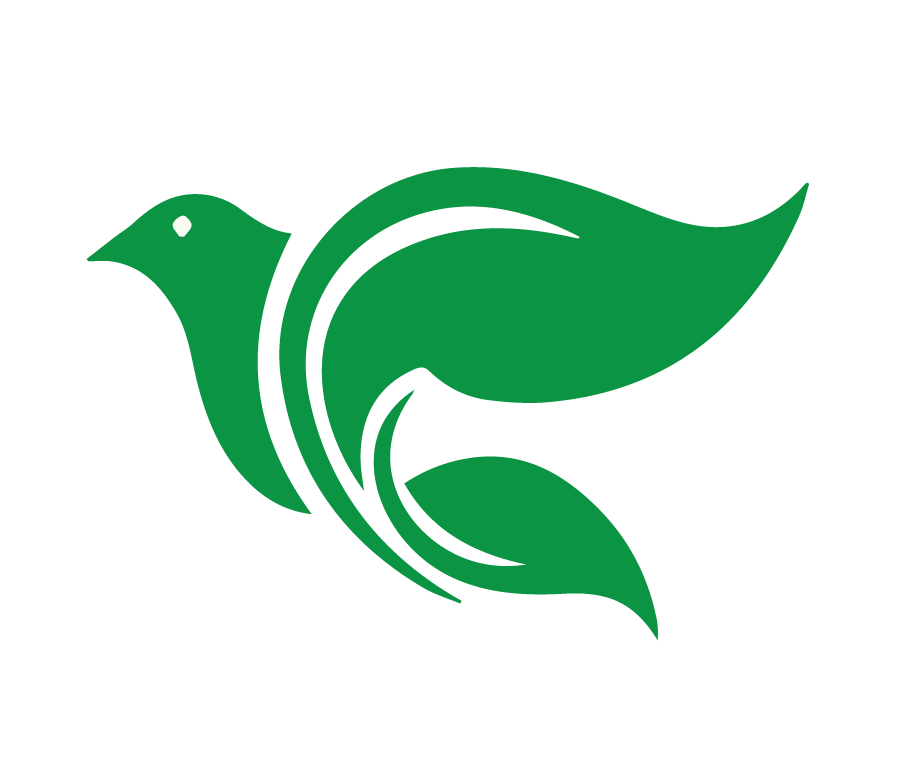 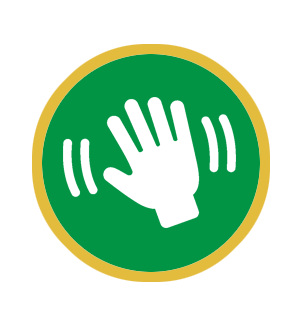 Despedida
[Speaker Notes: Despedida]
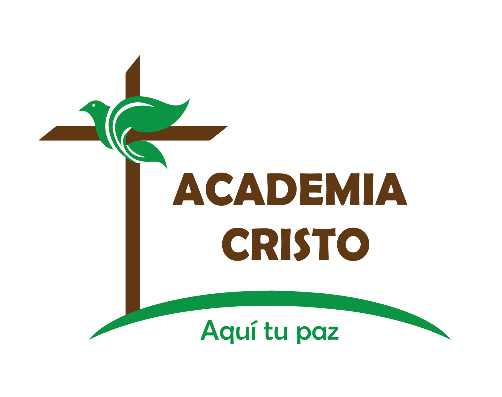 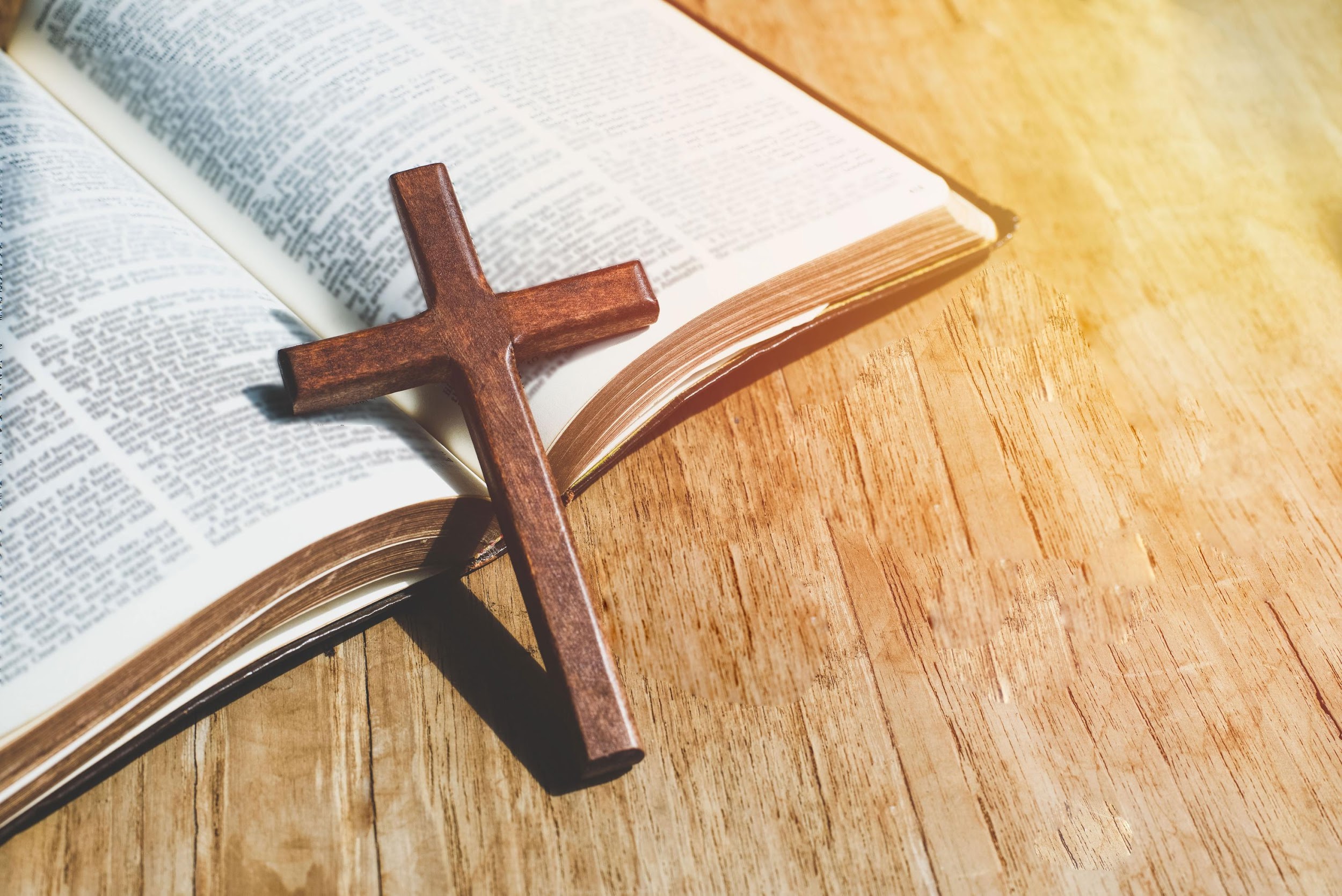 ACADEMIA
CRISTO
[Speaker Notes: Material extra: 
Les regalamos esta canción: https://www.academiacristo.com/Musica/Tal-como-soy-de-pecador
Información sobre el Apóstol Pablo.
Aunque era de la tribu de Benjamín (Romanos 11:1; Filipenses 3:5; Hechos 23:6), él nació como un ciudadano romano (Hechos 16:37; 21:39; 22:25ss.) …  Esto le otorgaría derechos y privilegios, por ejemplo, su habilidad de apelar a Cesar en Roma mientras estaba bajo arresto por oficiales romanos en Israel, después de que había regresado a Jerusalén habiendo completado su tercer viaje misionero.  (Mucha información aquí viene del Nuevo Diccionario Bíblico, Tercera Edición.)  O sea, Pablo- 100% judío y 100% ciudadano romano- es el hombre elegido por Dios para ser un puente entre los judíos y los gentiles, y para llevar un mensaje de salvación que por muchos años se enfocaba en el pueblo judío, pero que ahora tiene que ser predicado a los gentiles (los NO judíos) y a todos los pueblos del mundo. 
Pablo era de Tarso.  Tarso era un centro del aprendizaje, y los eruditos han asumido por lo general que Pablo se familiarizó con varias filosofías [griegas] y sectas religiosas durante su juventud allí. …instruido a los pies de … GAMALIEL el anciano. Como un ´hombre joven´ (Hechos 7:58; Gálatas 1:13ss.; 1 Corintios 15:9) Pablo fue autorizado oficialmente a dirigir la persecución de cristianos y como un miembro de una sinagoga o del concilio del Sanedrín, ´manifestaba mi aprobación´ (Hechos 26:10). 
También es evidente que Pablo hablaba por lo menos dos idiomas y probablemente cuatro. Sus cartas llamadas las epístolas fueron escritas en griego. Él hablaba arameo y tal vez también hebreo en Jerusalén (Hechos 21:40—22:2). Si estaba hablando arameo, el cual era el idioma común hablado en Jerusalén en esa época, en vez del hebreo, el cual era el idioma del Antiguo Testamento, Pablo hubiera aprendido el último como un estudiante del Antiguo Testamento. En sus epístolas, Pablo cita el Antiguo Testamento según el texto hebreo al igual que (más de la mitad del tiempo) según la traducción al griego, llamada la Septuaginta. Probablemente cuando Pablo hablaba con los gobernantes y oficiales romanos, él hablaba en su idioma natal latín, por lo menos a algunos de ellos. La niñez de Pablo en Tarso (hoy en día Turquía) y su formación en Jerusalén le proveyeron unos antecedentes ideales para predicar el evangelio de salvación a través de Jesucristo a los judíos que vivían fuera de la Tierra prometida y a los gentiles. (siguiente diapositiva)
No hay evidencia de que Pablo conocía a Jesús durante su ministerio terrenal, pero sus parientes cristianos (cf. Romanos 16:7) y su experiencia del martirio de Esteban (Hechos 8:1) debían de haberle causado gran impacto.  La pregunta de Jesús glorificado en Hechos 26:14 así lo da a entender.
Aparte de un intervalo en el desierto en Transjordania, al este del río Jordán [en dónde recibió más instrucción del Señor], Pablo pasó los siguientes 3 años después de su bautismo predicando en Damasco (Gálatas 1:17; Hechos 9:19ss.).  
Después el apóstol Pablo pasó unos diez años en Tarso antes de ser llevado a Antioquía por Bernabé. Solamente después de pasar un tiempo en Antioquía, (nota: allí se les llamó cristianos por primera vez) Pablo hizo su primer viaje misionero.]